„Naturwald ist ein Wunschbild des Menschen, keine Lösung zur Bekämpfung des Artenverlustes“
Werner Kunz
Universität Düsseldorf
www.kunz.hhu.de/
Naturschutz versus Artenschutz
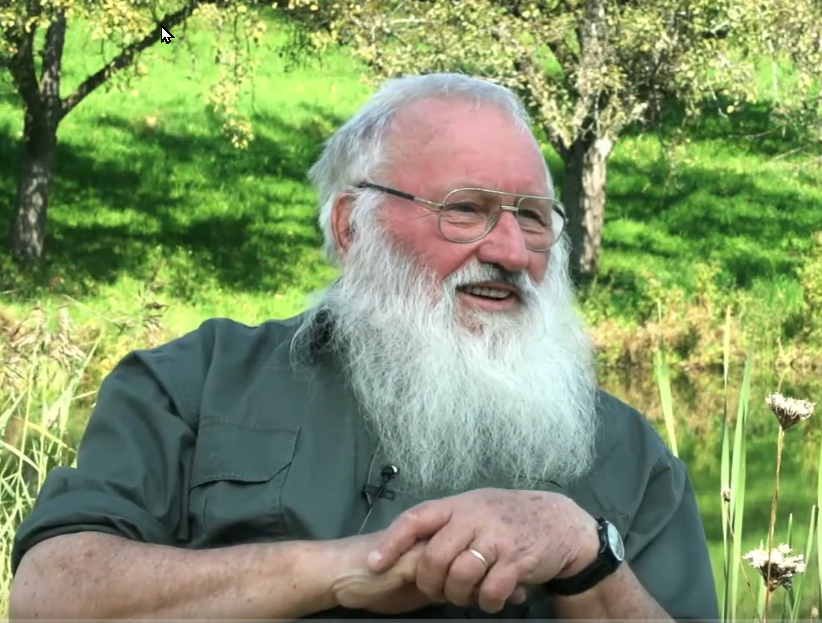 Video einschalten:
 
Peter Berthold: Verlust an „Vogelmasse“
ausgeschnitten ab 11:10 bis 12:30:   
[„…waren das noch 60 Paare“]  
https://youtu.be/nvxknFpYwVU?t=670
Wir haben heute in Deutschland also nur noch 20 % 
so viel „Vogelmasse“ wie 1850.
Verlust von 80% 
in den letzten 2 Jahrhunderten
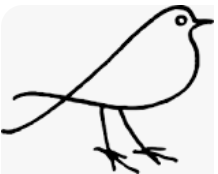 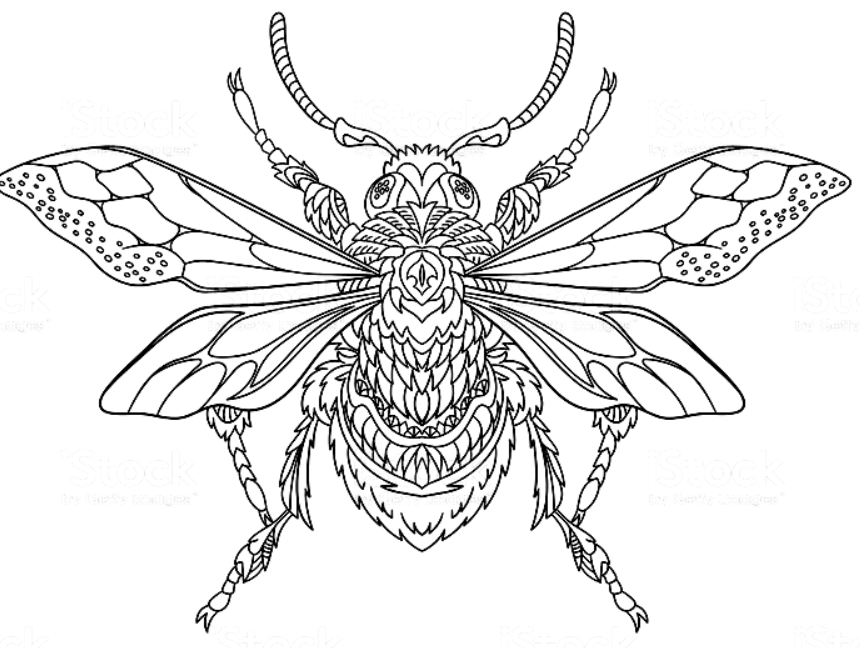 und bei den Insekten 
ist es noch schlimmer:
Verlust von 80% 
allein in den letzten 30 Jahren
Wie ist das möglich?
Aber wir haben doch so viele 
Naturschutzgebiete, 
EU-Vogelschutzgebiete und 
EU-FFH-Gebiete
FFH-Gebiete 
(Deutschland ist voll davon):
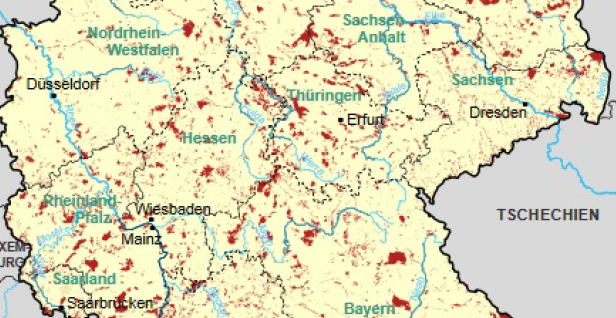 Vogelschutz-Gebiete (Deutschland ist voll davon):
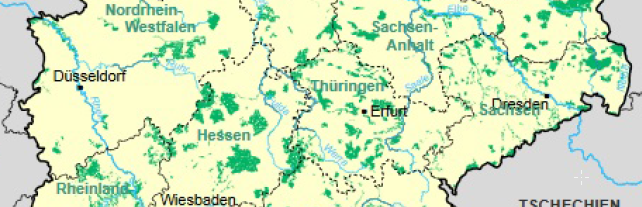 15 % der Landesfläche Deutschlands sind Schutzgebiete:
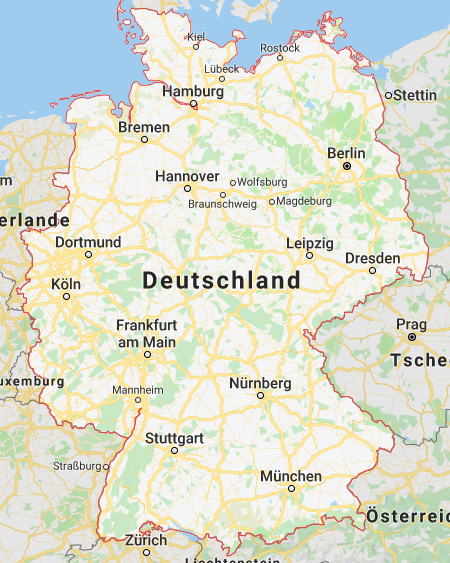 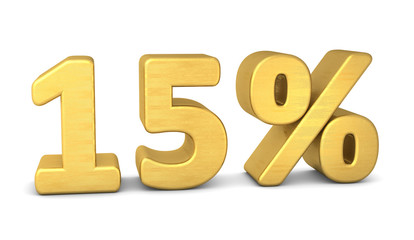 Schützen wir mit Naturschutzgebieten 
und FFH-Gebieten 
etwas, 
das gar nicht in erster Linie 
die gefährdeten Rote-Liste-Arten schützt?
Eines ist sicher:

Der gegenwärtige Artenschwund findet 
auch in den Naturschutzgebieten und FFH-Gebieten statt
Das zeigen die Publikationen:

1.) Filz, K.J., Engler, J.O., Stoffels, J., Weitzel, M., & Schmitt, T. (2013): Missing the target? A critical view on butterfly conservation efforts on calcareous grasslands in south-western Germany. 
Biodiversity and Conservation 22: 2223-2241.

2.) Hallmann, C.A., Sorg, M., Jongejans, E., Siepel, H., Hofland, N., Schwan, H., Stenmans, W., Müller, A., Sumser, H., Hörren, T., Goulson, D., & de Kroon, H. (2017): More than 75 percent decline over 27 years in total flying insect biomass in protected areas. 
PLoS ONE 12.

3.) Rada, S., Schweiger, O., Harpke, A., Kühn, E., Kuras, T., Settele, J., Musche, M. (2018): Protected areas do not mitigate biodiversity declines: A case study on butterflies. 
Diversity and Distributions DOI: 10.1111/ddi.12854: 1-18.
Kunz, W. (2021): Vom begrenzten Nutzen der Natura2000/FFH-Lebensraumtypen für gefährdete Tagfalter- und Vogelarten. Artenschutzreport (44), S. 38–50.
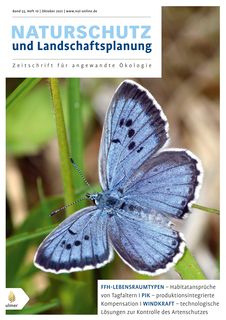 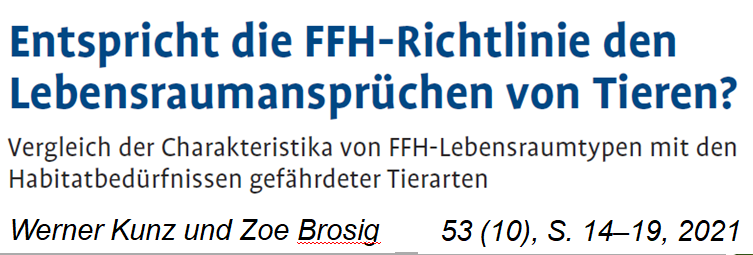 Betont wird in der FFH-Richtlinie immer wieder, dass es um  die Erhaltung „natürlicher“ Lebensräume geht.
Aber was sind in Deutschland „natürliche“ Lebensräume?
Es muss die Frage gestellt werden, ob Rebhuhn oder Hase (als sie vor einigen Jahrzehnten bei uns noch häufig waren) überhaupt einen „natürlichen“ Lebensraum besiedelt haben.
Die „natürlichen“ Lebensräume von Rebhuhn und Hase sind die Steppen des Ostens.
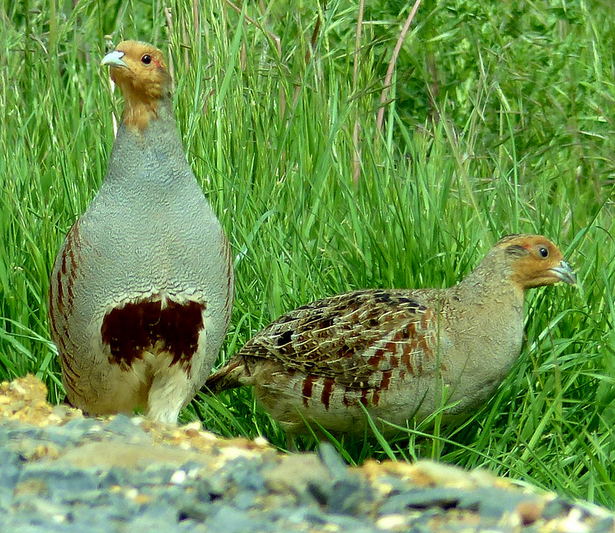 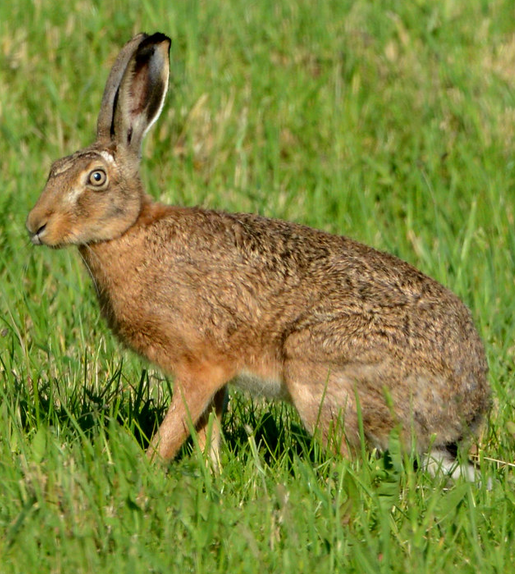 Rebhuhn
Foto Kunz: Tagebau Garzweiler   14989
Hase
Foto Kunz: Havelaue Gülpe   11999
Nur in den Steppen des Ostens besiedeln Rebhuhn und Hase „natürliche“ Lebensräume.

Bei uns in Deutschland aber leben sie NICHT in „natürlichen“, sondern in künstlichen Lebensräumen
deswegen „künstlich“, 
weil die Habitate von Rebhuhn und Hase 
verschwinden würden, wenn man die Natur 
sich selbst überlassen würde
die Habitate Mitteleuropas sind fast überall seit Jahrtausenden vom Menschen verändert worden.
Mitteleuropa ist daher 
anders als die meisten Gebiete der übrigen Welt, 
wo der Mensch erst seit relativ kurzer Zeit die Habitate verändert hat 
und die Tiere sich noch nicht in dem Ausmaß an die vom Menschen gemachten Habitate angepasst haben
Das sieht man sehr deutlich an den Tagfaltern.
Weltweit sind Tagfalter überwiegend Wald-Arten
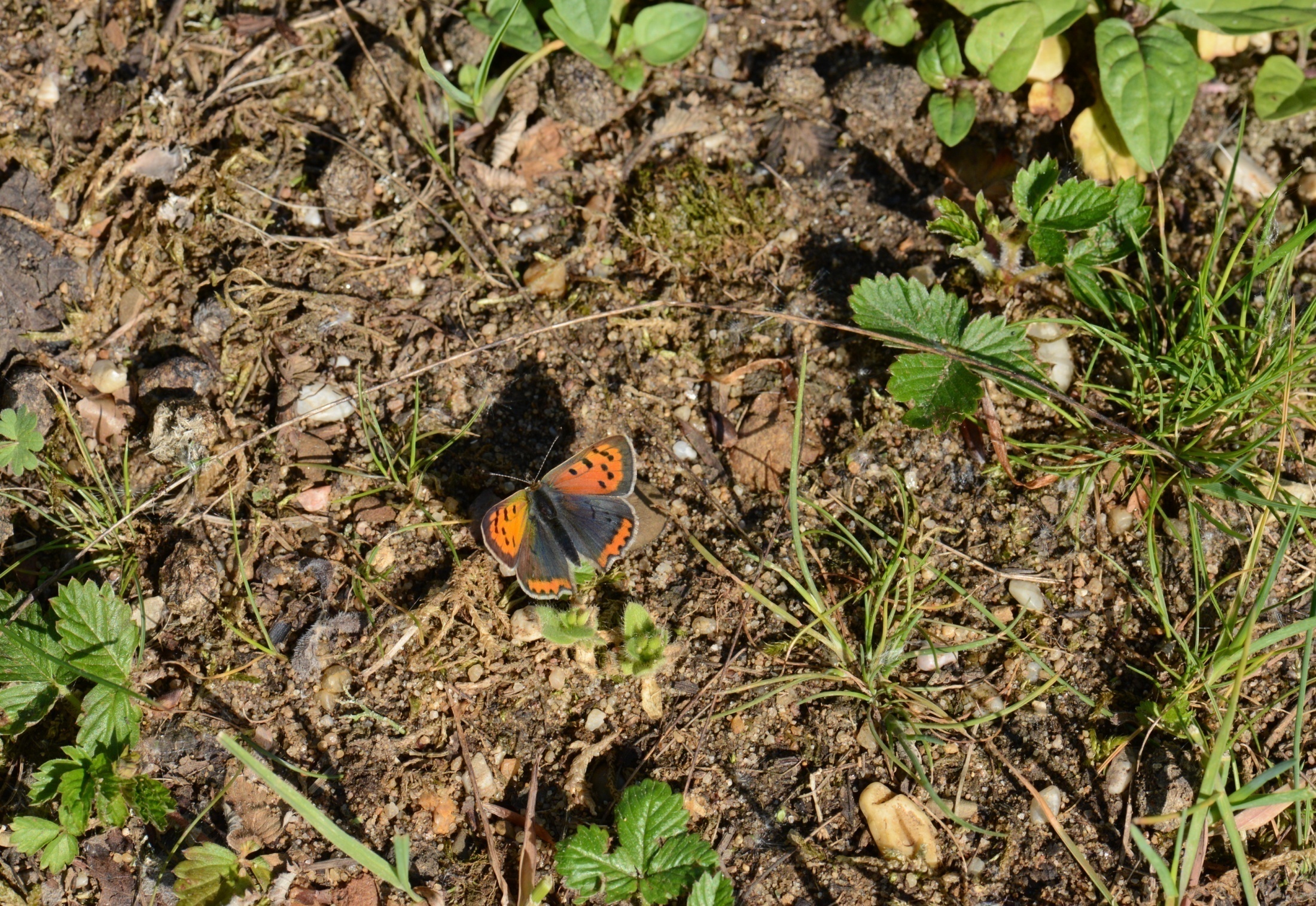 hier sind die Tagfalter überwiegend Offenland-Arten
nur nicht in Mitteleuropa
In Afrika findet man nur hier viele Tagfalter
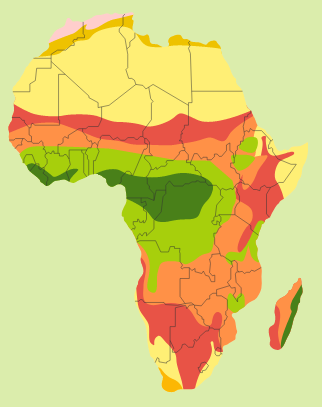 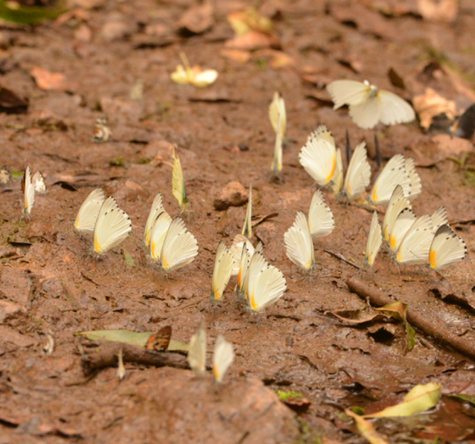 die Savannen sind arm an Arten und Individuen
In Südamerika findet man nur hier viele Tagfalter
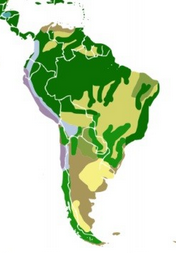 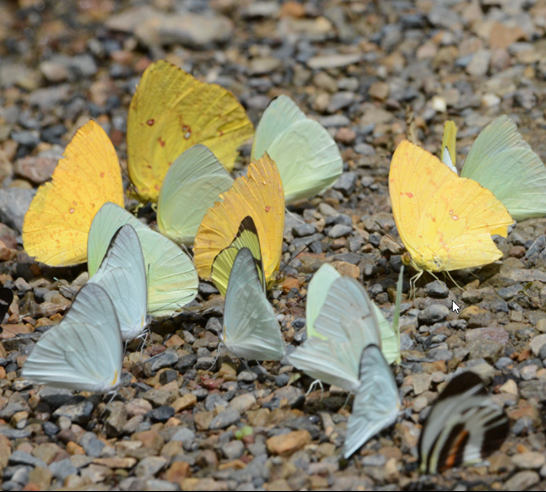 die Llanos und Pampas sind arm an Arten und Individuen
und das gilt keineswegs nur für die Tropen. 
Es gilt auch für die nicht-tropischen Wälder Ostasiens; z.B. für die Wälder Wladiwostoks
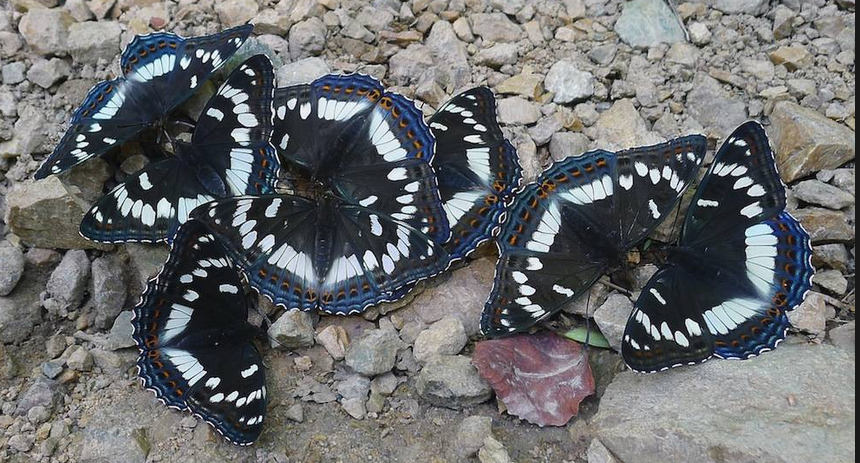 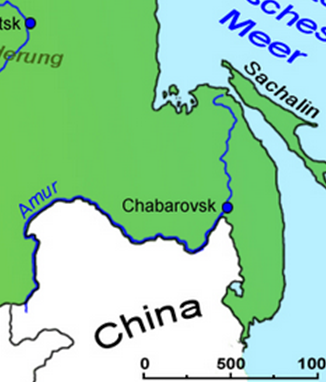 Foto T. Schmitt
Mitteleuropa hat offenbar seine 
endemischen Wald-Tagfalterarten 
in den Eiszeiten verloren
die heute hier lebenden Tagfalter sind nach den Eiszeiten aus dem Osten und Süden eingewandert,
und von dort kamen sie kaum aus Waldgebieten
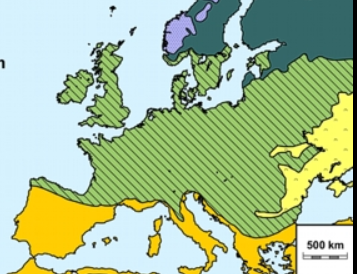 Die meisten heute in Deutschland lebenden Arten sind
keine Wald-Arten
In Deutschland leben im Wald
nur ca. 10 %
der gefährdeten und geschützten
Arten.
Wie ist das zu erklären?
dazu ein Rückblick 
in die Neu-Besiedelung Mitteleuropas
nach der letzten Eiszeit
Das ist wichtig, um den richtigen Blickwinkel 
für den Artenschutz in Mitteleuropa zu gewinnen.
Die Eismassen ließen die Mammutsteppe 
in SW- und S-Mitteleuropa frei, wo viele Arten überleben konnten.
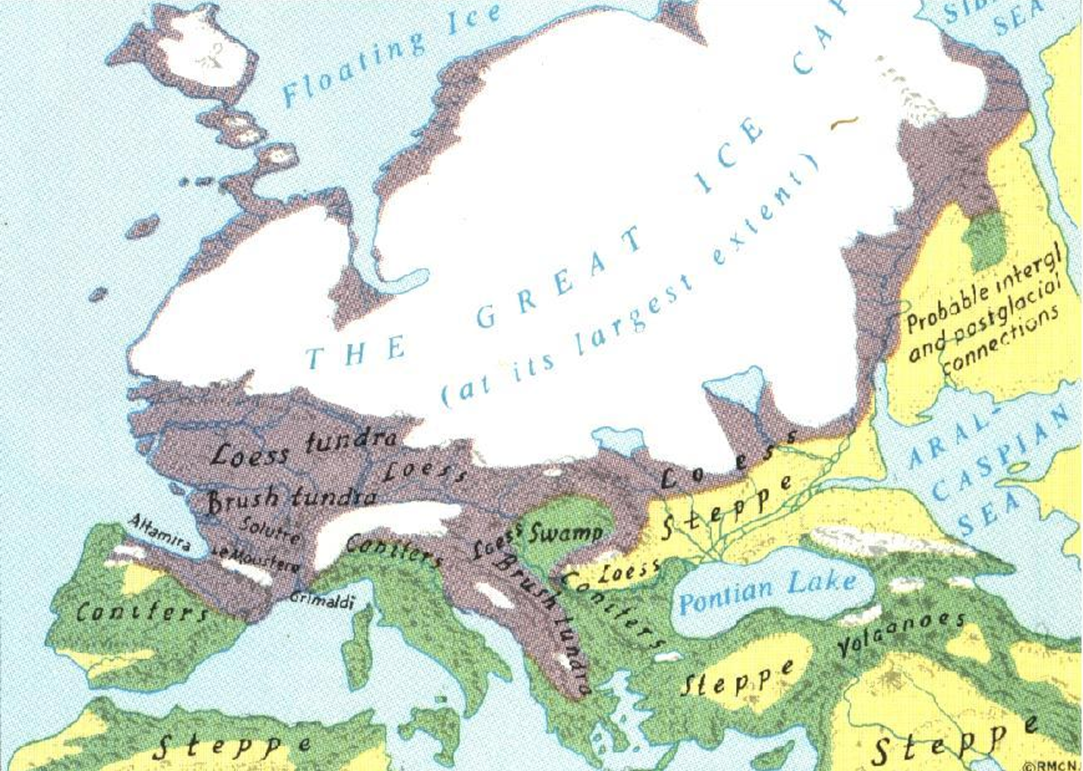 Vergletscherung
Mammut-Steppe
Warm-Steppe
Wälder
Die Wald-Arten überlebten während der Kaltzeiten 
in den Wäldern des Mittelmeerraums.
Google
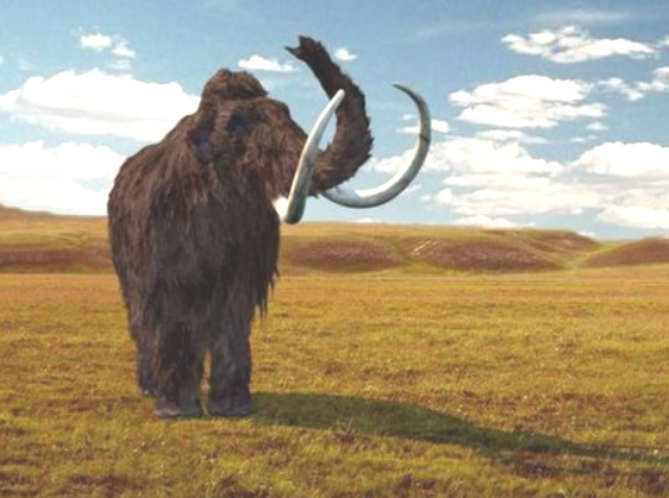 In der Mammutsteppe lebte die Kaltzeit-Fauna: 
Mammuts, Wollnashorn, Neandertaler
Google
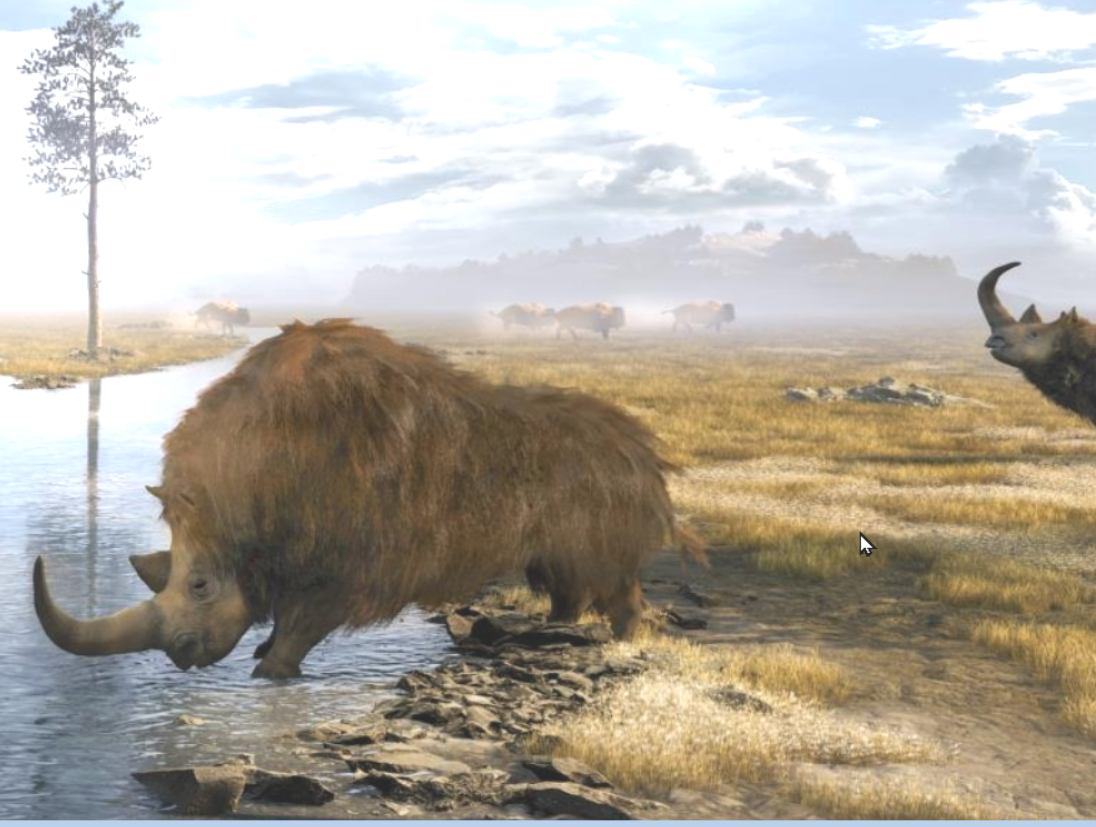 Google
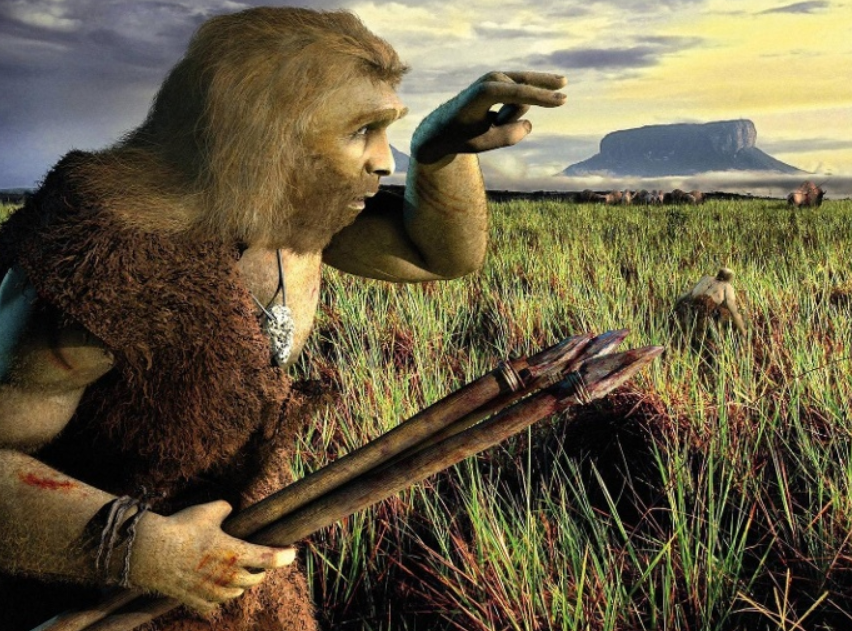 Google
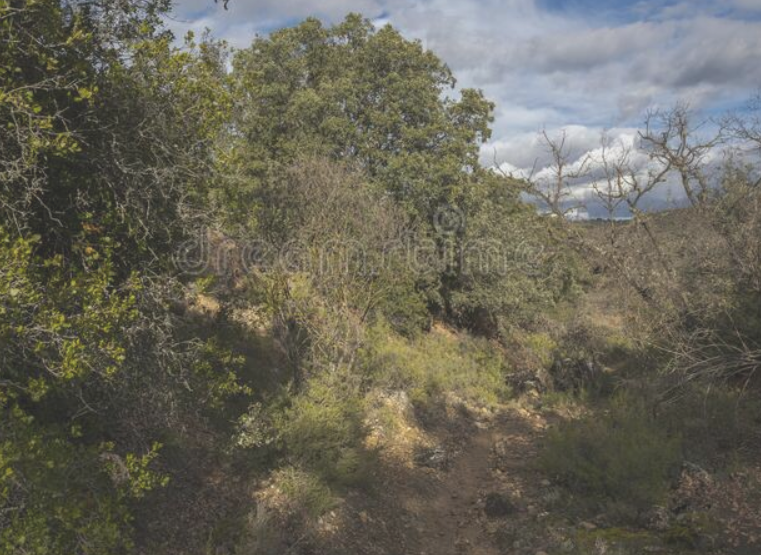 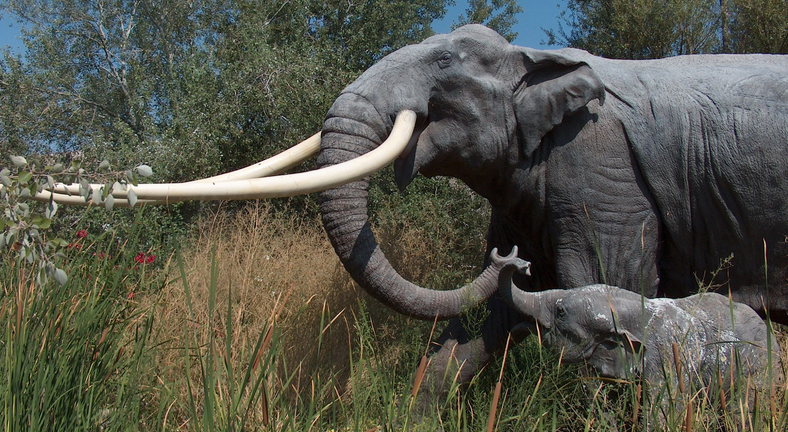 In den mediterranen Wäldern überlebte während der Kaltzeiten die Warmzeit-Fauna: 
Waldelefant, Waldnashorn
Google
Die Kaltzeit- und die Warmzeit-Fauna wechselten das ganze Pleistozän über fast 2 Mio Jahre ziemlich regelmäßig hin und her.
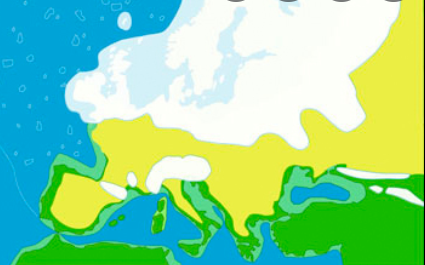 Google
Aber gegen Ende der letzten Eiszeit (Weichsel-Kaltzeit) gab es nach schon beginnender Erwärmung einen Rückschlag:
eine gewaltige Vereisung, die Dryas-Eiszeit vor ca. 13.000 Jahren.
Diese drang bis nach Spanien und Italien vor und tötete vermutlich sowohl einen Großteil der Kaltzeit-Fauna als aucherie Warmzeit-Fauna.
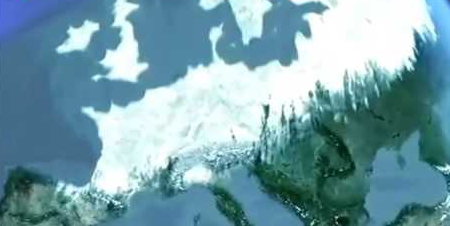 Google
Es gibt keine Mammuts, keine Wollnashörner, aber auch keine Waldelefanten und keine Waldnashörner mehr.
Als die heutige Warmzeit begann 
(Holozän: 11.000 Jahre vor heute), 
war Mitteleuropa fast frei 
von allen seinen endemischen Arten.
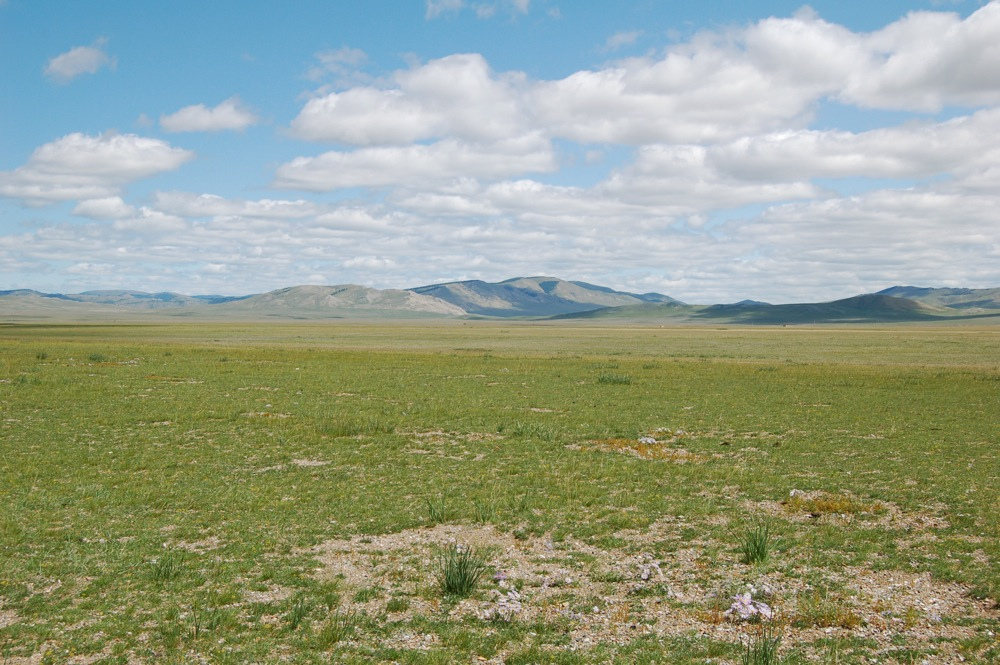 Mitteleuropa war nach der Eiszeit offen für die Einwanderung von Arten aus dem Osten, 
aber die kamen meist nicht aus den Wäldern:
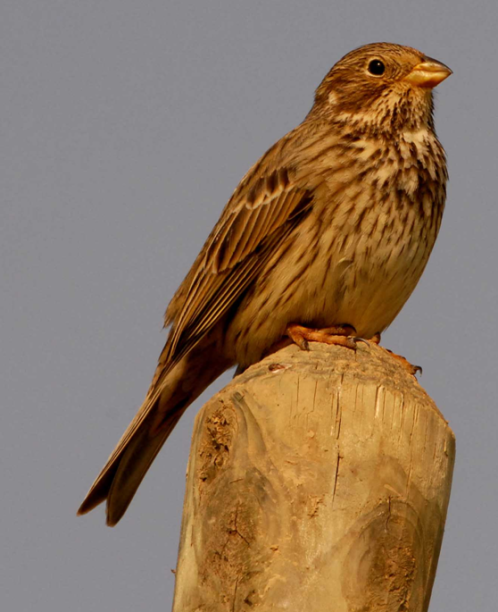 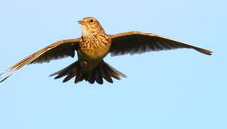 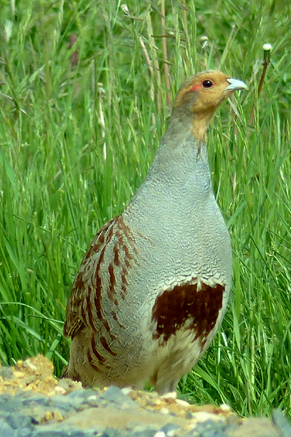 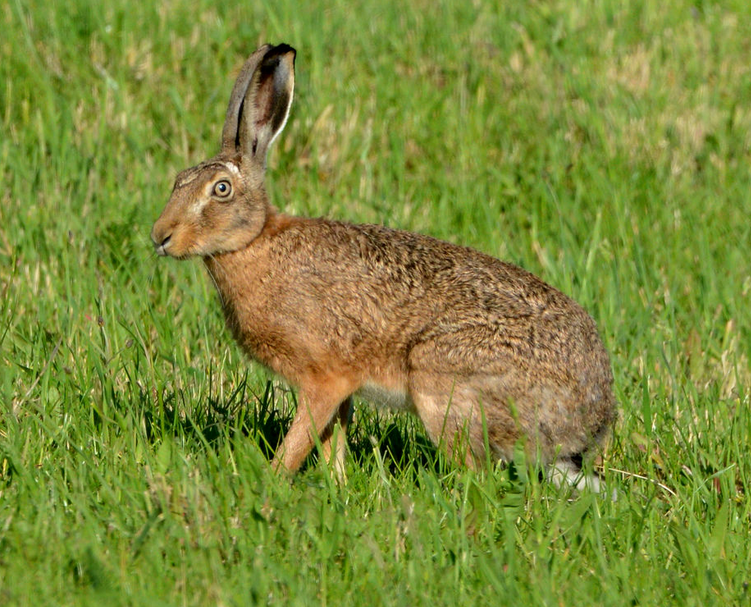 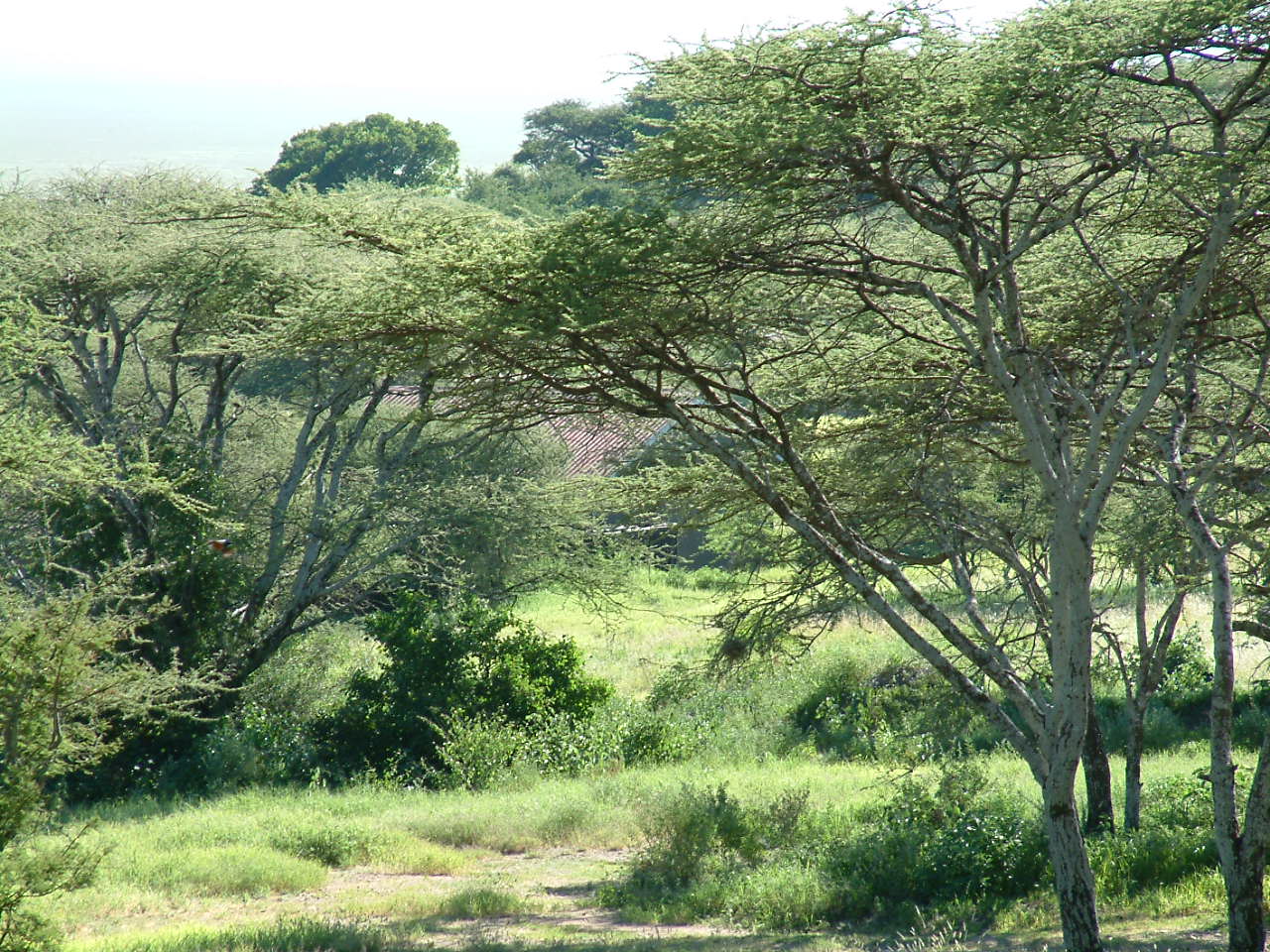 und von Arten aus dem Süden und Südosten, aber die kamen meist aus lichten Wäldern (nicht aus Dunkelwäldern):
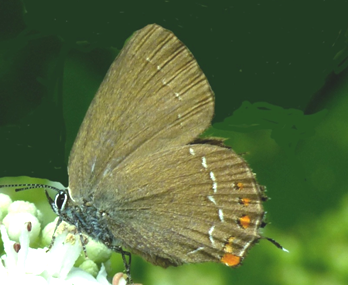 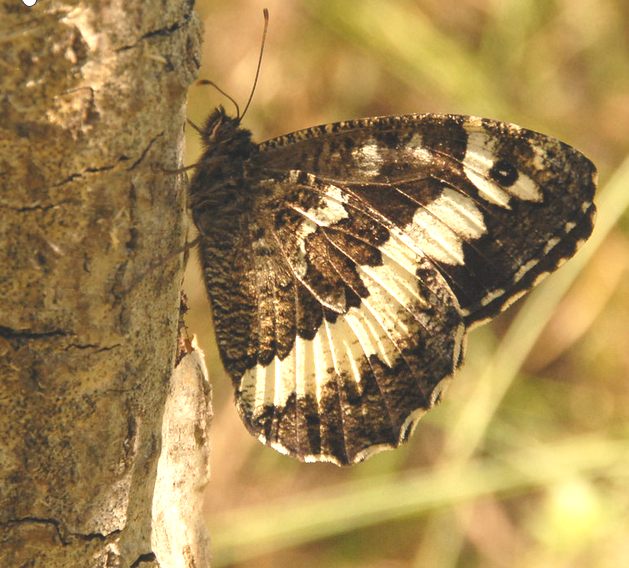 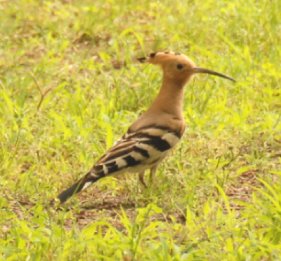 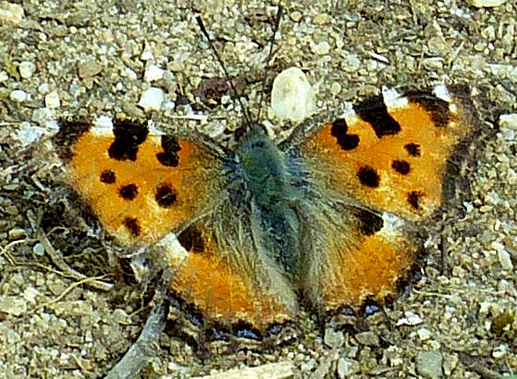 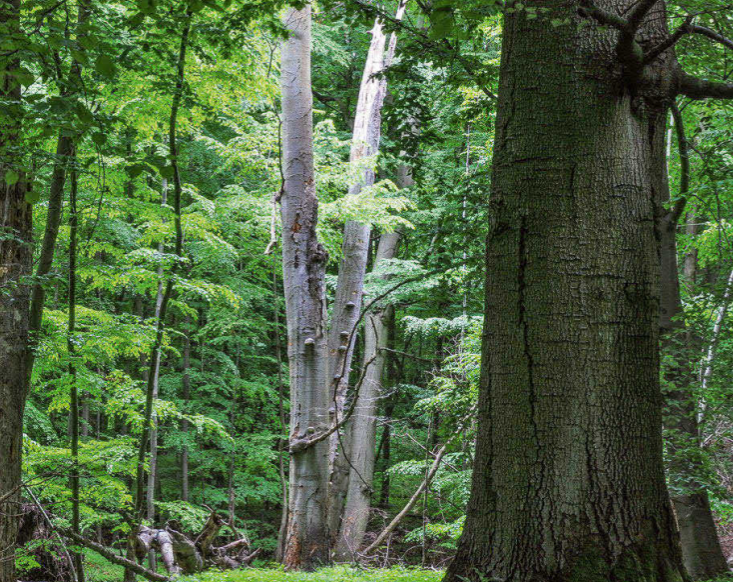 Die meisten postglazial nach Mitteleuropa eingewanderten Schmetterlinge und Vögel
 sind nicht 
in den dichten damals aufkommenden Urwald eingewandert
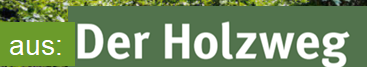 Sie fanden in der Jungsteinzeit 
(vor 7000 Jahren) geeignete Offen-Stellen
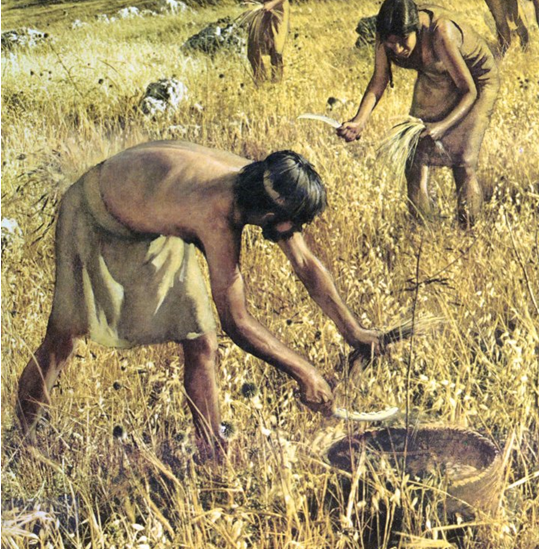 Google
kein einziger Tagfalter, der heute bei uns in Deutschland lebt, ist ein wirklich heimischer Deutscher
Sie alle haben eine Migrationshintergrund und haben auch heute noch ihr Kernvorkommen im Osten oder Süden Europas.
Sie finden hier heute bei uns in Deutschland allenfalls eine periphere Verschleißzone ihres Vorkommens.
Typische Verbreitungskarten der Tagfalter in Europa:
lebt auch in Deutschland, aber Kern-Vorkommen woanders:
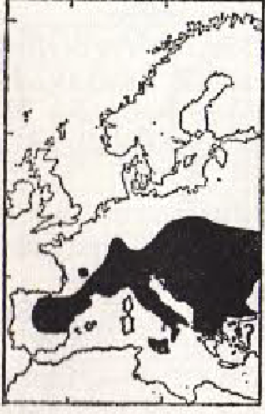 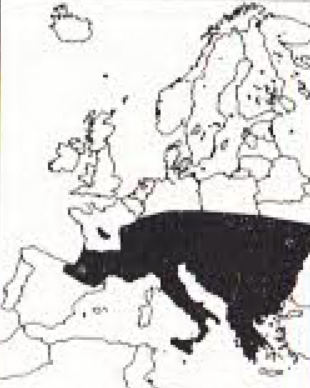 Ähnlich ist es mit den Vogelarten:
Außer dem Rotmilan haben alle in Deutschland brütenden Arten ihr Kernvorkommen außerhalb Deutschlands.
Nur dort findet man die „natürlichen“ Biotope, die diese Arten brauchen.
und das sind nicht die dichten Wälder, die hier entstanden wären und entstehen würden, 
wenn der Mensch nicht in die Natur eingreift.
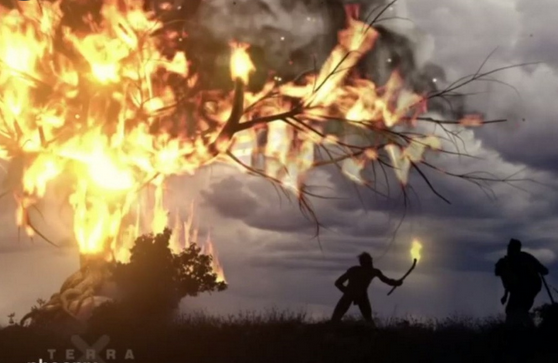 Die Arten konnten nach Mitteleuropa einwandern, weil die Biotope (schon in der Steinzeit) freigemacht wurden.
Google
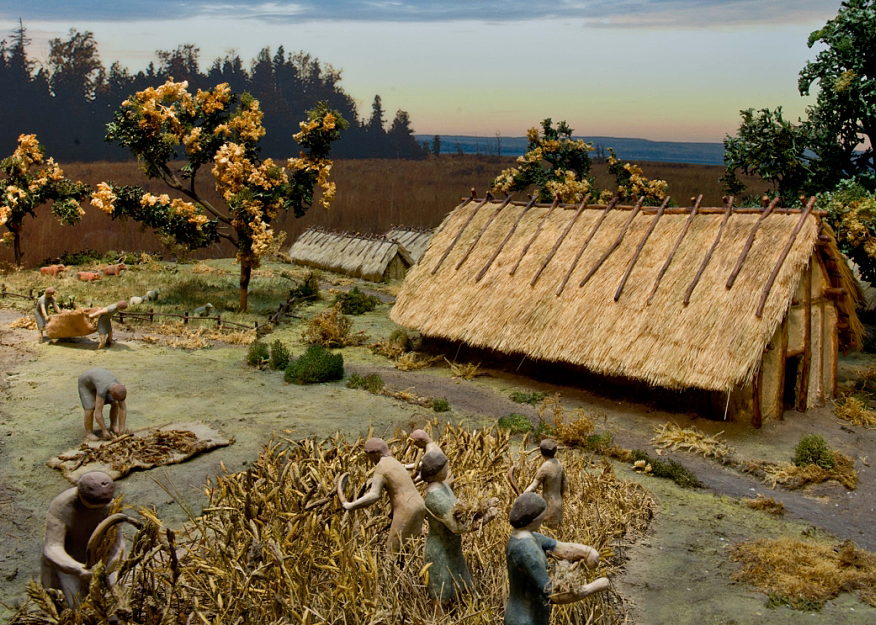 Google
erst recht dann in 
im letzten Jahrtausend  wurde die Landschaft regelrecht ausgeräumt
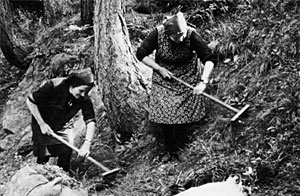 Laub-Rechen zur Streu-Gewinnung
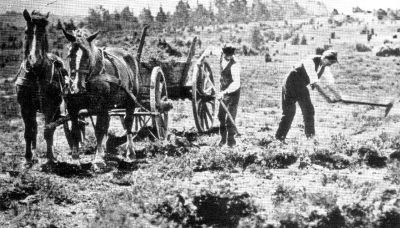 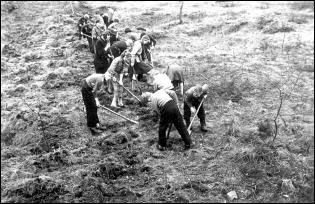 Plaggenhieb
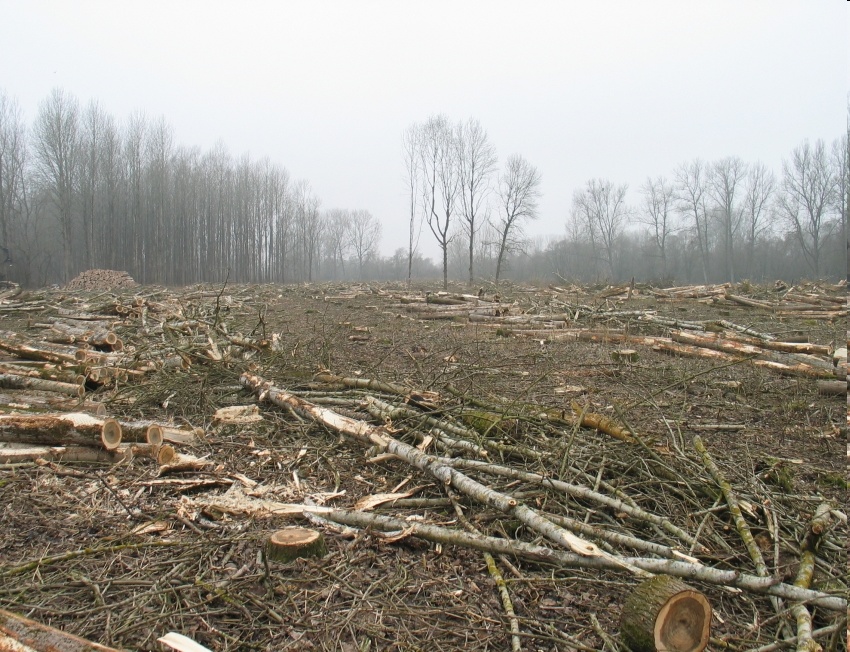 erst der Mensch schuf die Biotope, in der heute in Mitteleuropa die meisten Arten leben
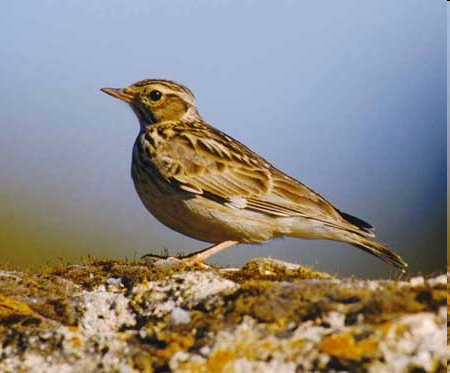 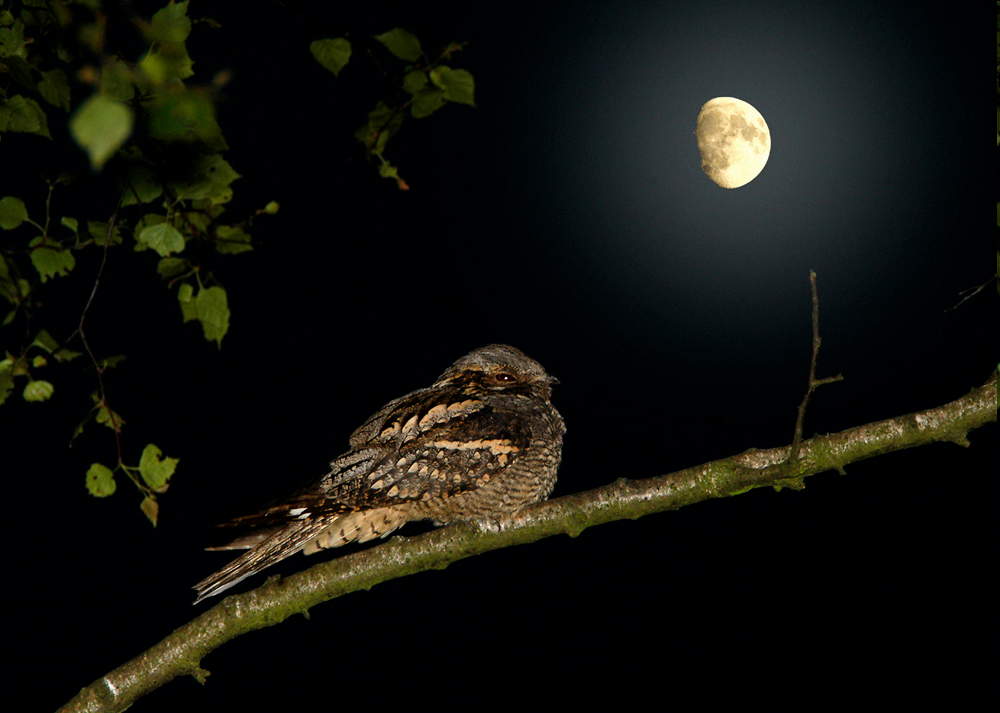 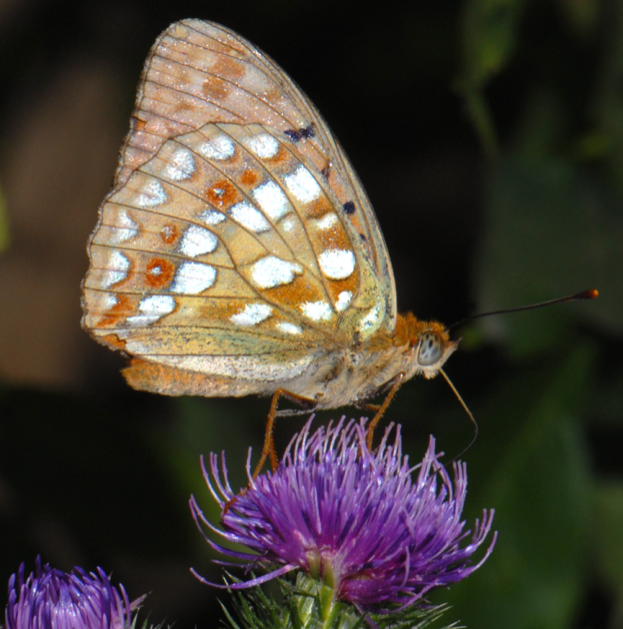 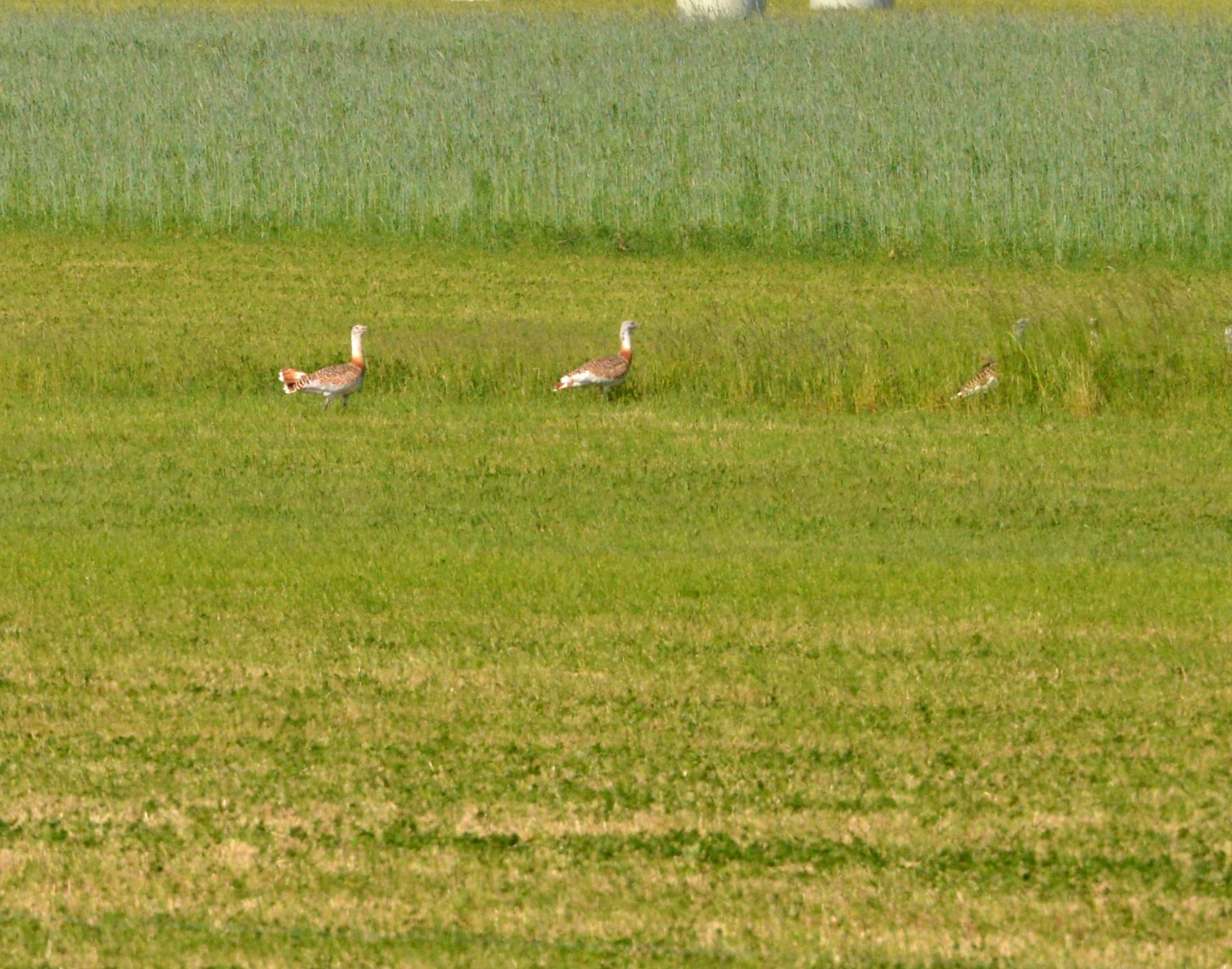 Foto Kunz: Havelland   13069
Wir dürfen nicht vergessen, dass auch die meisten sog. „Naturschutzgebiete“ vom Menschen geschaffen wurden
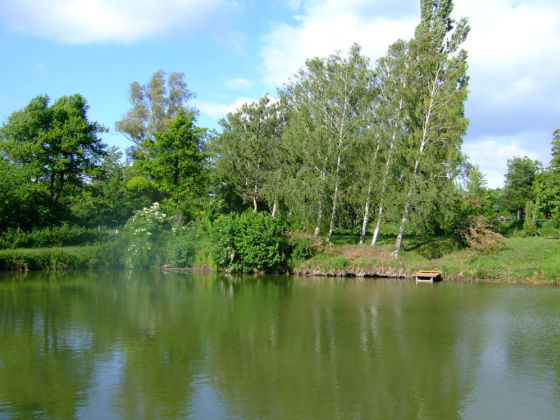 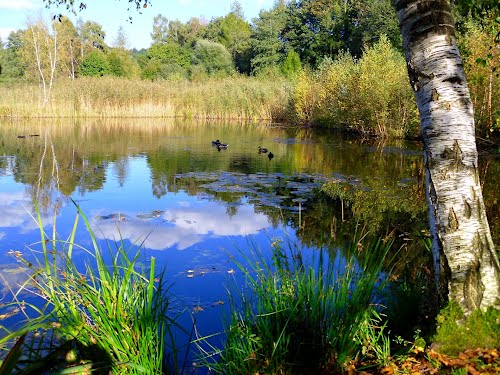 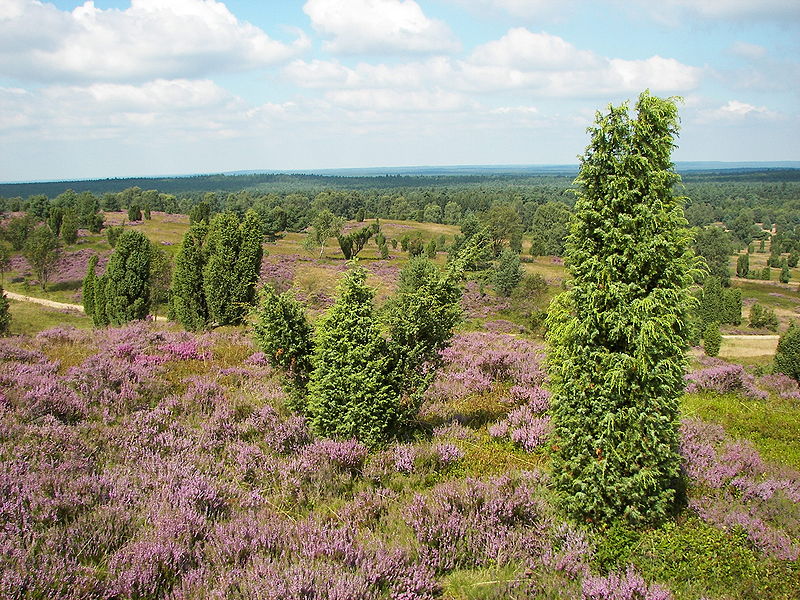 Fischteiche, Torfstiche und Heiden sind die „Naturschutzgebiete“ in Deutschland. 
Aber jedes dieser Gebiete ist Menschen-gemacht
Google
Alle diese Naturschutzgebiete würden ein Opfer der Sukzession werden, würden sie nicht künstlich offen gehalten.
Die meisten Naturschutzgebiete Deutschlands sind nicht dazu da, 
die Natur vor dem Menschen zu schützen 

(wie es immer so schön heißt: „echte Tabuzonen“)
stattdessen muss die Natur vor der Natur selbst geschützt werden, um gefährdete Arten zu erhalten
Diese Verwechslung von „unberührter Natur“ mit Artenschutz-Zonen ist eine verbreitete Fehleinschätzung der Naturschutz-Ideologie.
das tritt besonders beim Thema „Wald“ zutage
Sehr viele Menschen setzen 
„Natur“ mit „Wald“ gleich
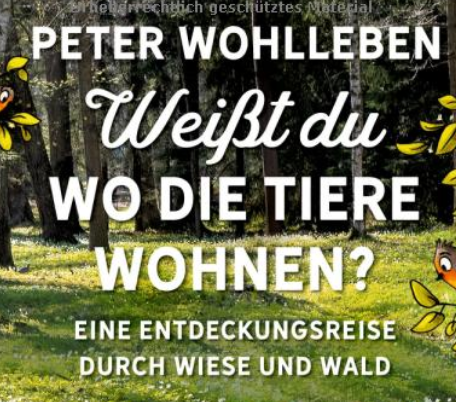 wie Michael Miersch (Geschäftsführer „Kommunikation“ bei der Deutschen Wildtier Stiftung) festgestellt hat:
„Fragt man ein Schulkind, wo die Tiere leben, so antwortet es: 
>im Wald<“
Wald ist tatsächlich das Habitat, das wir in Deutschland flächendeckend hätten, 
würde der Mensch das nicht verhindern, 
indem er fortlaufend in die Natur eingreift.
Insofern ist es richtig, 
dass bei uns tatsächlich der Wald das ist, 
was die eigentliche (d.h. unberührte) Natur ist.
Die meisten anderen Habitate 
(Heiden, Trockenrasen) 
sind vom Menschen (und seinen Haustieren) gestaltet, 
also nicht „natürlich“ entstanden, 
sondern „künstlich“ umgestaltet.
Richtig ist also, dass in den größten Teilen Mitteleuropas der Wald die eigentliche Natur ist.
Falsch ist aber 
(und das ist der Mehrheitsglaube), 
dass deswegen im Wald auch die meisten Tiere 
(und gerade auch die durch den Menschen gefährdeten Tierarten) 
leben.
Genau deswegen ist „Naturschutz“ nicht dasselbe wie „Artenschutz“
und ein Naturschutzbund hat sein Problem, 
wenn es um den Artenschutz geht.
Rettung der Natur:
Rettung der Arten:
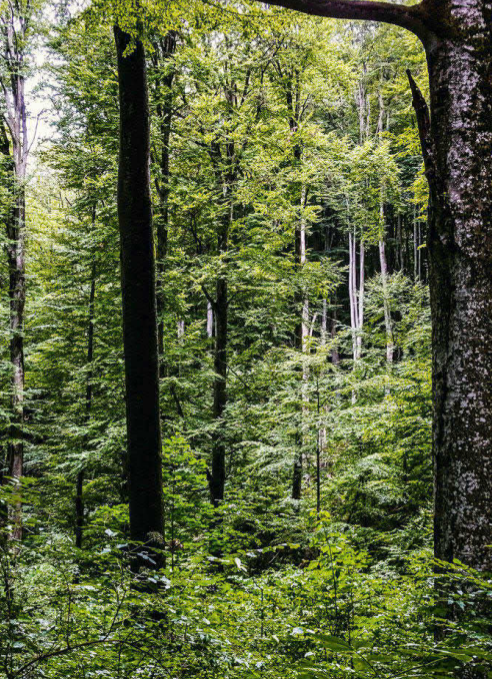 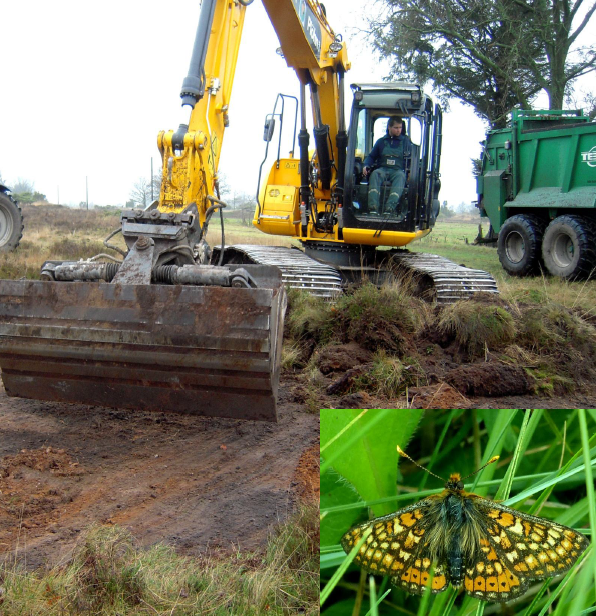 aus: www.life-aurinia.de
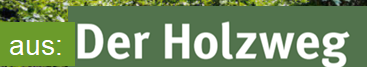 Wo sieht man die „Seltenheitsjäger“ 
unter den „Birdern“ bei uns in Deutschland?
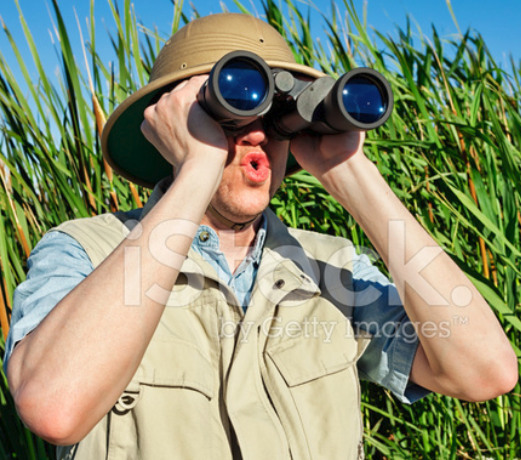 Google
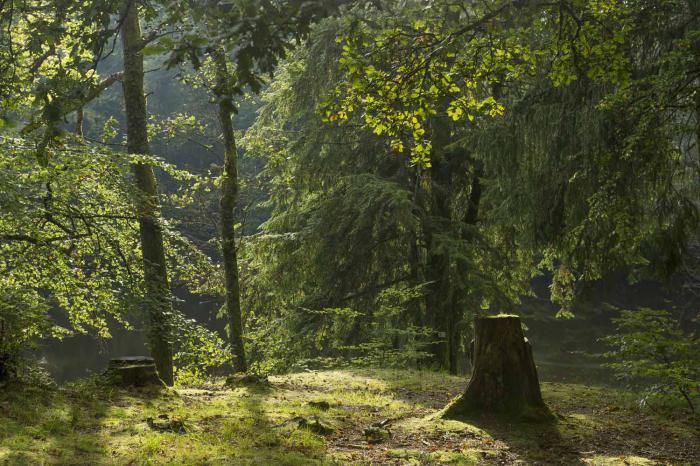 selten hier:
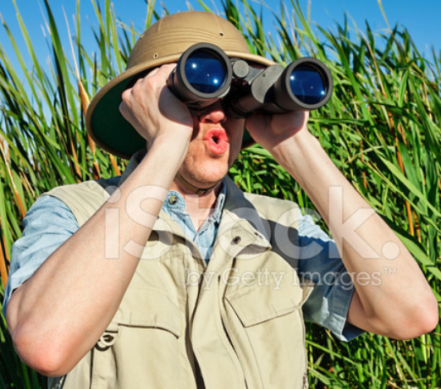 Google
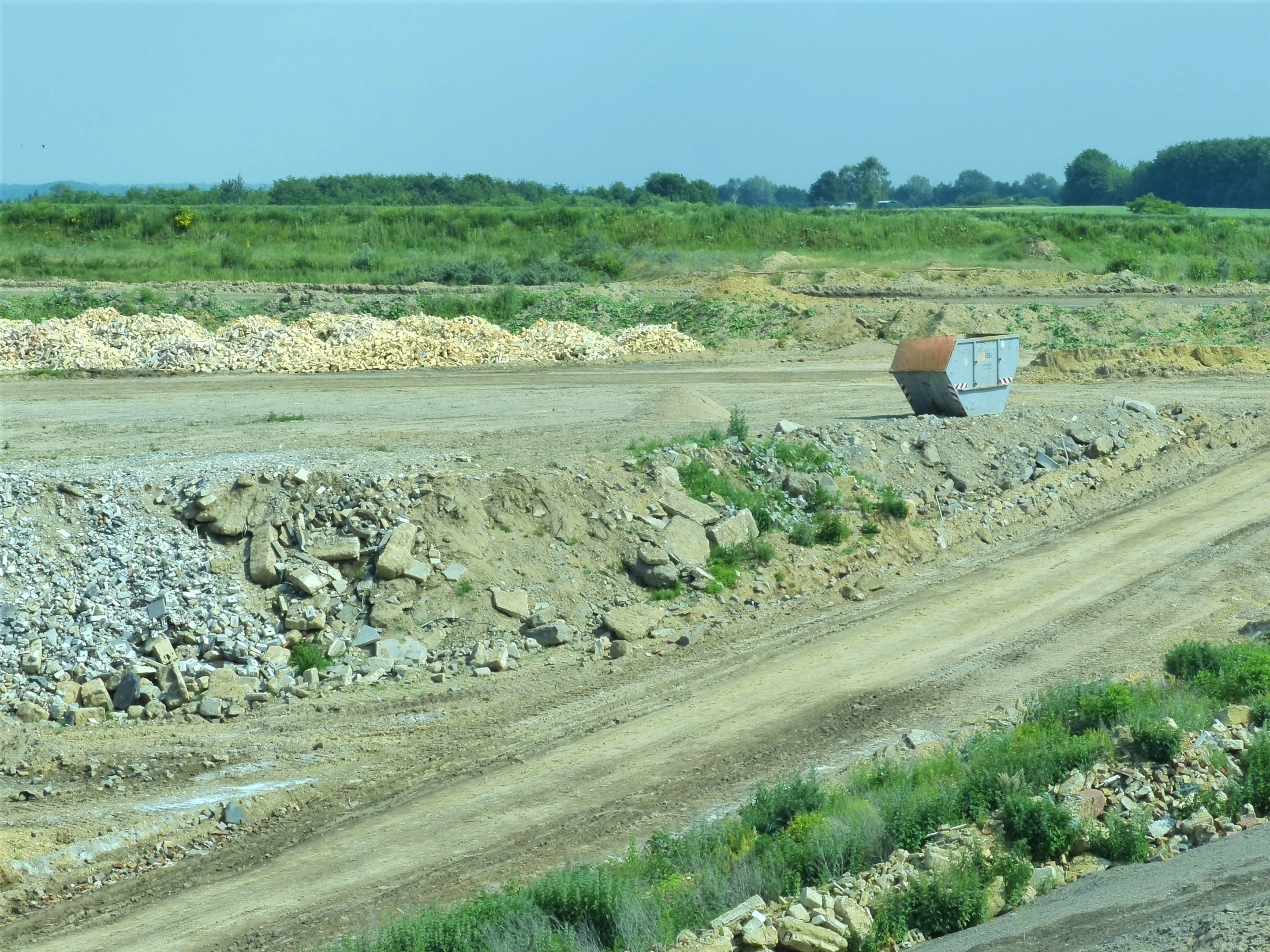 viel öfter hier:
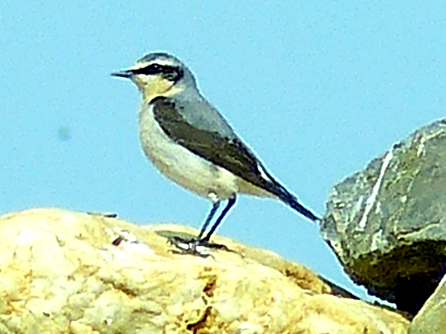 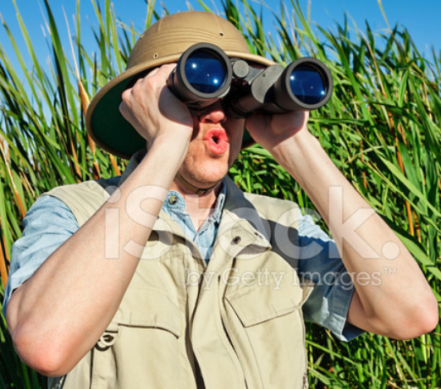 Fotos Kunz: Tagebau Garzweiler 13122 und 21120
Wer in Deutschland 
die wirklich gefährdeten Arten 
sucht 
(die Rote-Liste-Arten), 

der geht meist nicht in den Wald
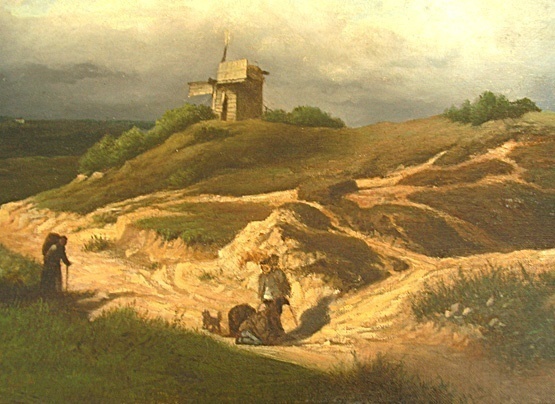 Seit dem Mittelalter bis vor 150 Jahren war Deutschland weitgehend waldfrei
(Schmalkalden in Thüringen 1870; Foto privat)
Mediterrane Arten, östliche Steppenarten (und vor allem Wildbienen und Schmetterlinge) breiteten sich enorm aus
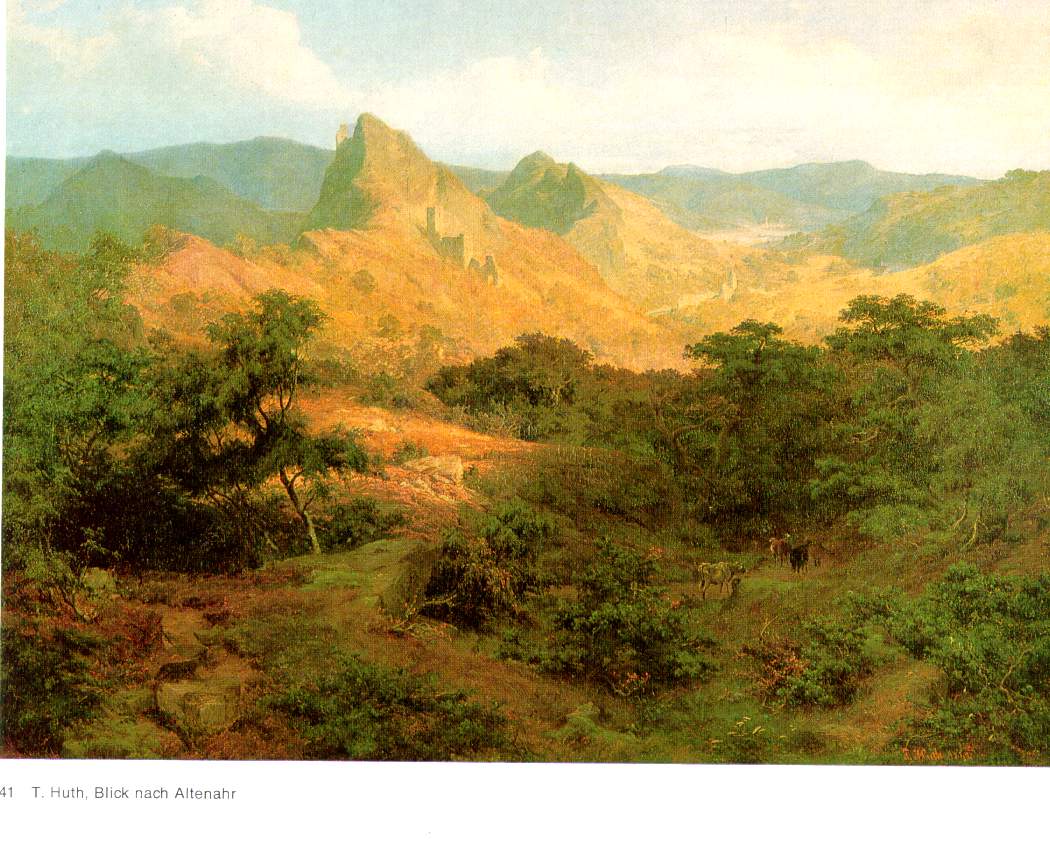 Eifel: Blick nach Altenahr 1842
Heute ist Deutschland wieder stark bewaldet
(2010  waren es 31 %;
„Zeit online“ 25.11.2011)
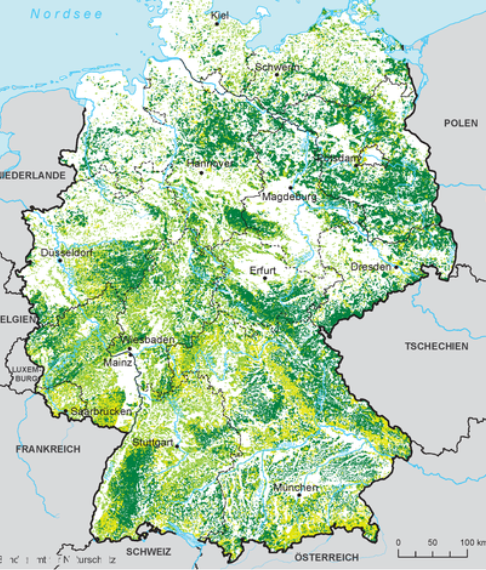 BfN: II 3.1_1 Waldformen in DL
Wir haben also im letzten Jahrhundert nicht den Wald verloren, sondern ganz andere Biotope: Seggenwiesen, Moore und Heiden
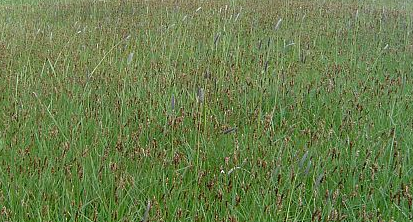 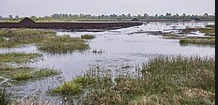 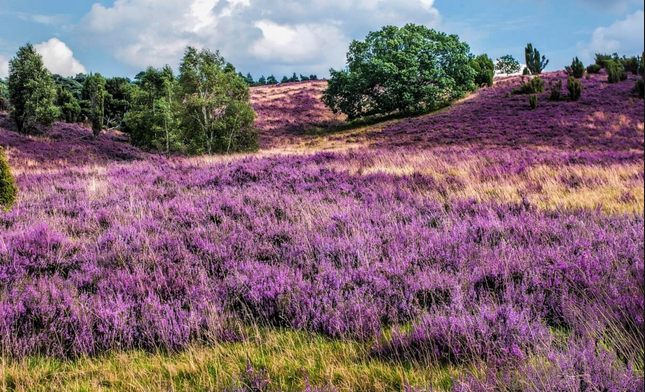 Google
Aber besonders der Deutsche will den Wald
nicht wegen der Artenvielfalt, 
sondern 

wegen der mit dem Wald verbundenen Ästhetik, 

aber auch der Mystik
Ich habe mich mit diesem Buch auseinandergesetzt:
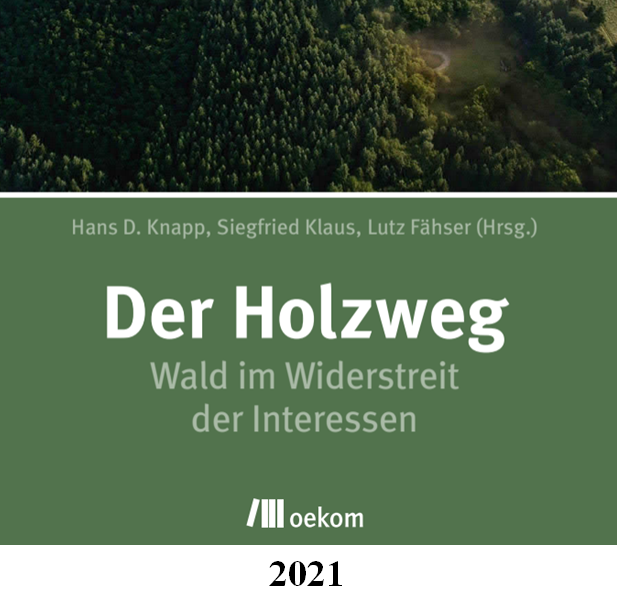 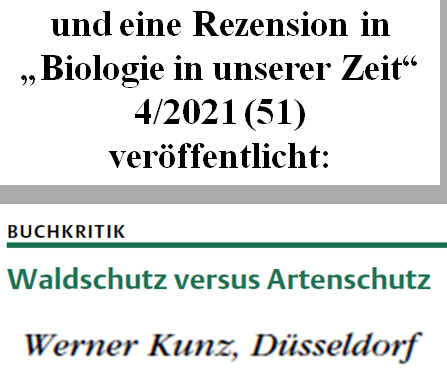 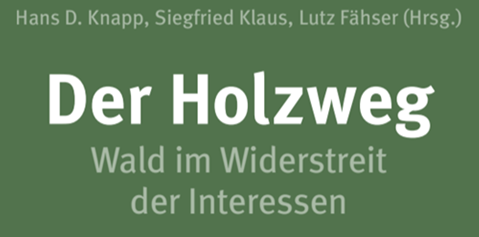 In diesem Buch geht es nicht um Arteschutz
Unberührter Naturwald scheint für viele Autoren dieses Buches eine Qualität „an sich“ zu sein,

nicht ein Ort, den wir brauchen, 
um dem gegenwärtigen Trend 
des drastischen Artenschwundes entgegenzuwirken.
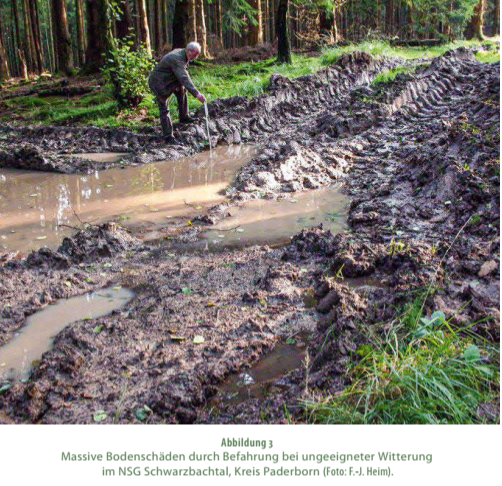 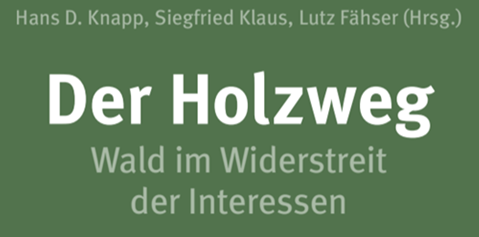 die „Zerstörung des Waldes durch die Forstwirtschaft“ 
wird mit drastischen Worten verdammt
Aber gerade dies hier brauchen die gefährdeten Arten
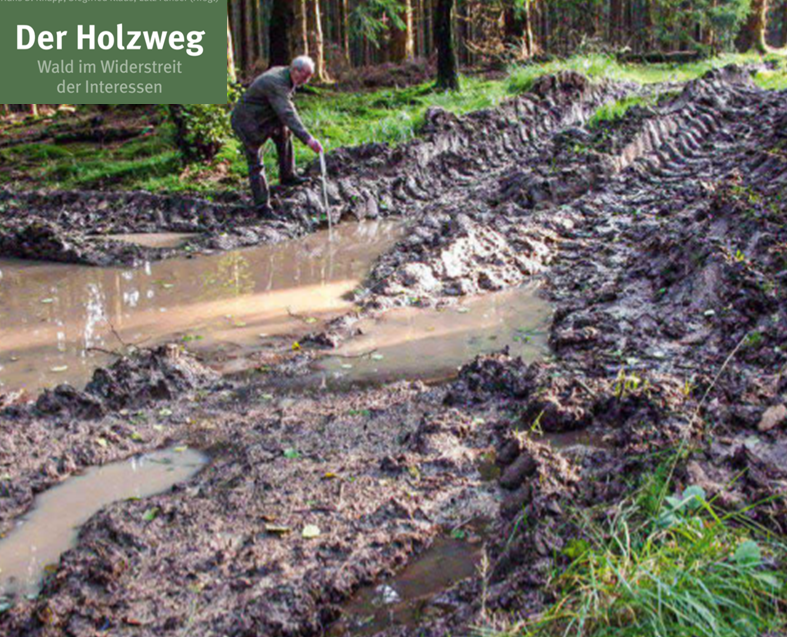 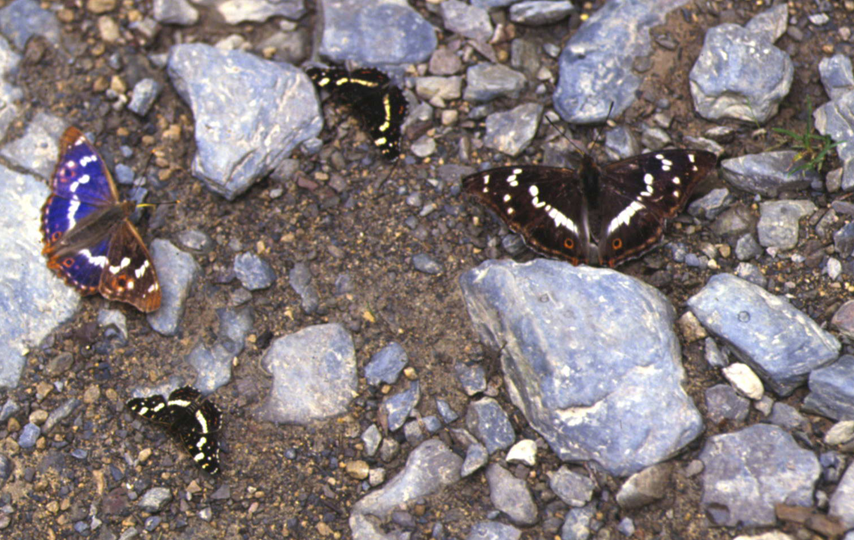 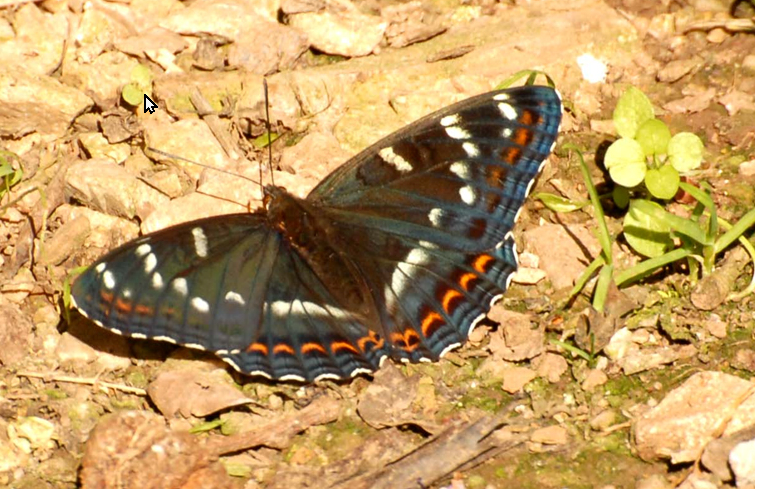 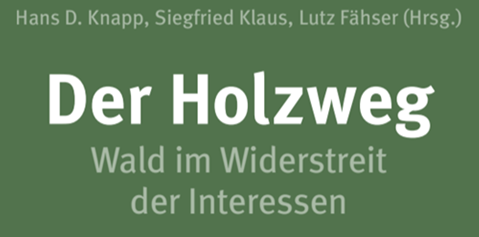 Unberührte Naturwälder in Mitteleuropa 
retten
Xylobionten-Arten 
(wie bestimmte Pilze, Flechten, Käfer, Hymenopteren und Dipteren), 
aber nur wenige Vogelarten und keine Tagfalterarten.
Dass ein Habitat umso schützenswerter ist, 
je mehr gefährdete Arten es beherbergt, 
ist nicht der Geist dieses Buches.
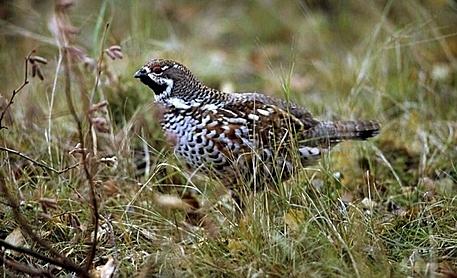 Gerade die waldtypischen Vogelarten 
(wie Haselhuhn und Grauspecht) 
sind bei uns in Mitteleuropa 
[nicht in Skandinavien] 
auf forstliche Eingriffe angewiesen.
Das Haselhuhn ernährt sich in den meist kurzlebigen Pionierwäldern aus Birke, Weide, Erle, Espe oder Eberesche.
In der Kulturlandschaft findet die Art überall dort Lebensraum, wo junge Sukzessionsstadien 
(Nutzungsformen wie Femel- und Plenterwirtschaft) 
vom Menschen geschaffen wurden.
Klaus, S. (2012): Der Falke 59 (Sonderheft), S. 26–29
Auerhuhn und Haselhuhn: 
„Lückenbewohner, nicht die Bewohner dichter dunkler Wälder“
Sicher ist, dass Naturwälder 
ohne forstliche Eingriffe 
im heutigen Deutschland 
zu dichten dunklen Wäldern würden, 
und genau das streben viele Autoren dieses Buches auch an.
Auf S. 11 in dem Buch heißt es: 

„So wie für Moorstandorte der Grundsatz 
>Moor muss nass!< gilt, 
ist der Leitgedanke für Wälder: 
>Wald muss dicht!<“.
den Autoren geht es um die 
Ästhetik unberührter und wilder Wälder
Das Vertrauen, dass in Deutschland 
die Wiederkehr der Wildnis 
das Verschwinden vieler Rote-Liste-Arten 
schon verhindern würde, könnte enttäuscht werden.
[Das trifft für Brasilien oder Indonesien zu, aber nicht für Mitteleuropa.]
Viele Tierarten Mitteleuropas brauchen das genaue Gegenteil von unberührter Natur.
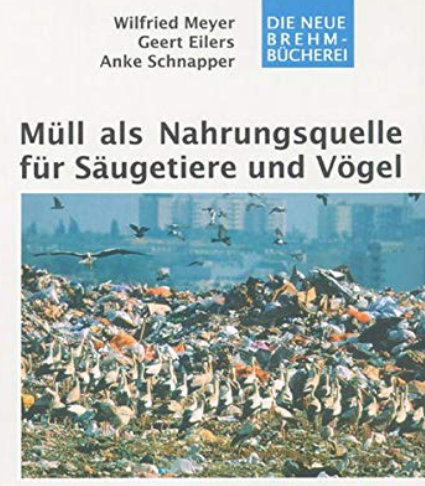 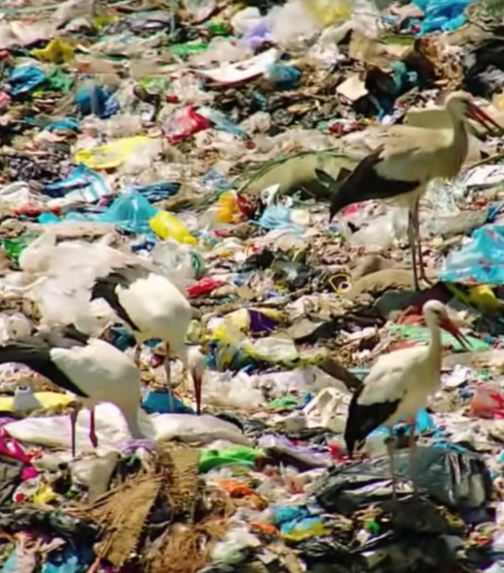 Störche in Spanien
Störche vor Istanbul
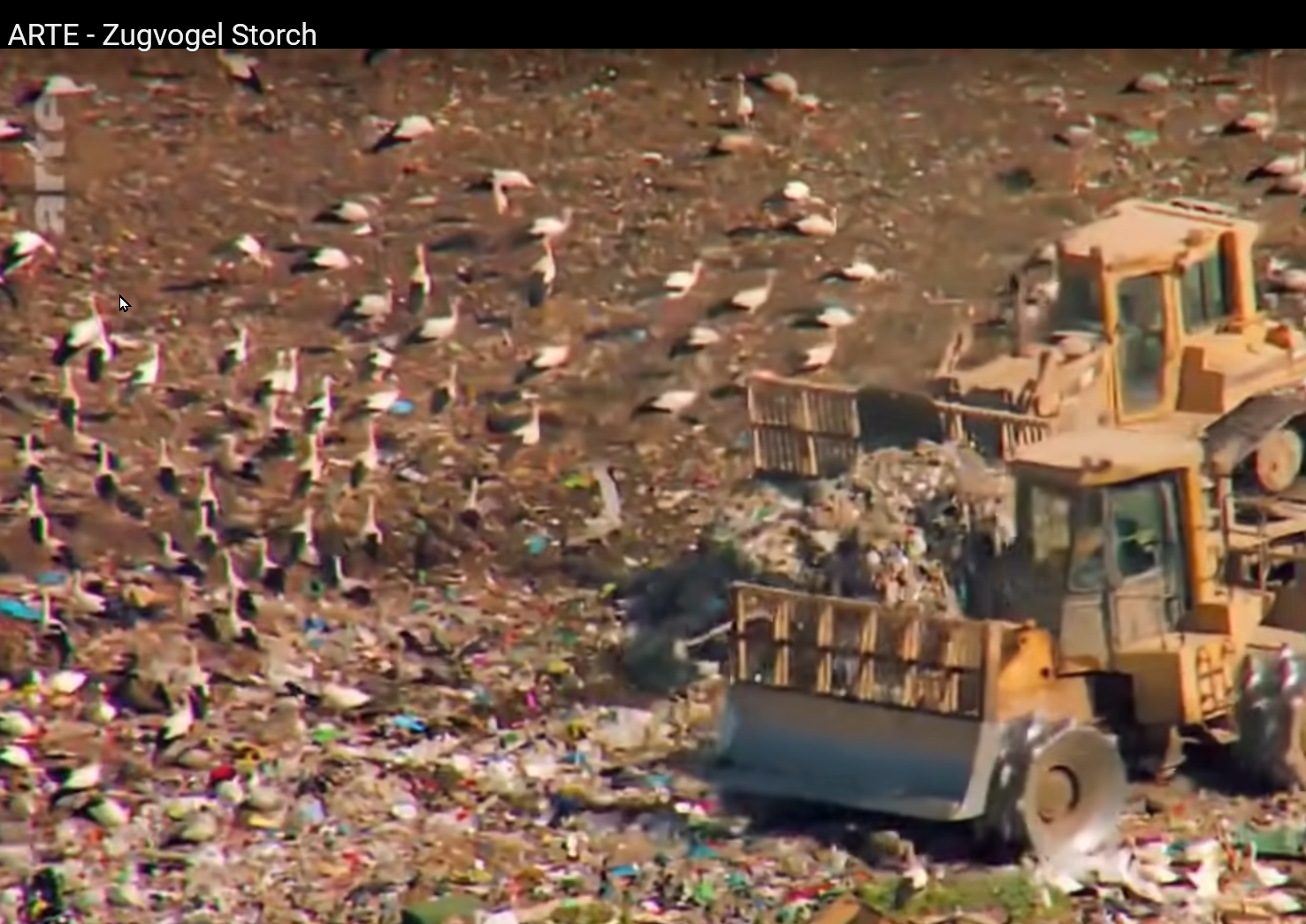 Video einschalten: 
„Störche in Spanien – ARTE“:
ausgeschnitten ab 10:30 bis 11:17:   
[„…und man speist in guter Gesellschaft…“]
  
https://youtu.be/Y6uNcwedCTg?t=630
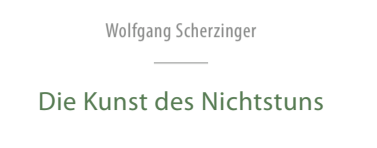 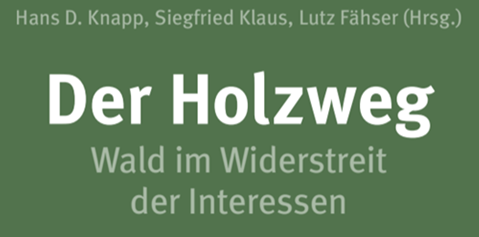 Aber gerade zur Erhaltung gefährdeter Arten bedarf es gezielter Eingriffe.
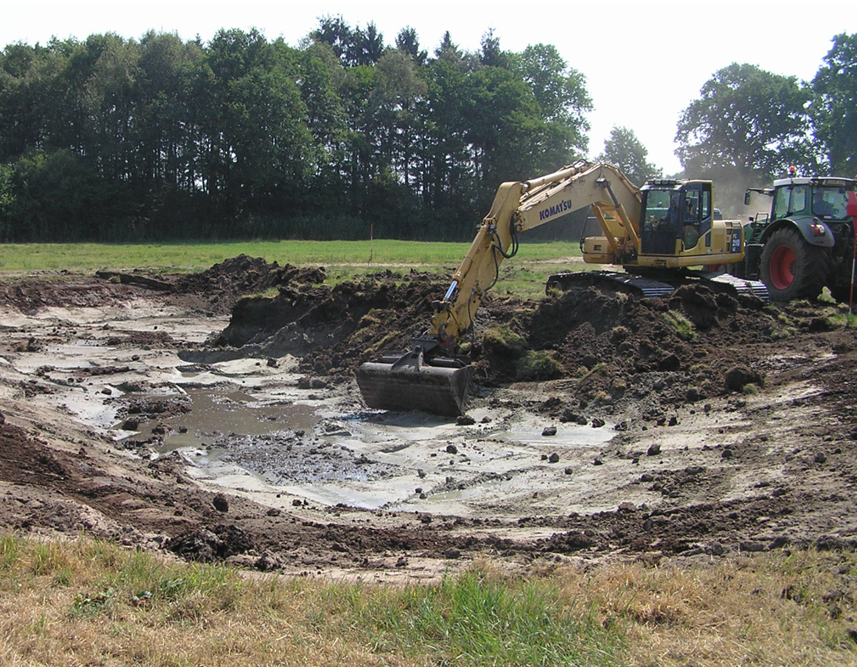 Hier das genaue Gegenteil von „Nichtstun“:

wie man Arten schützt:
Foto Weinert Quakenbrück
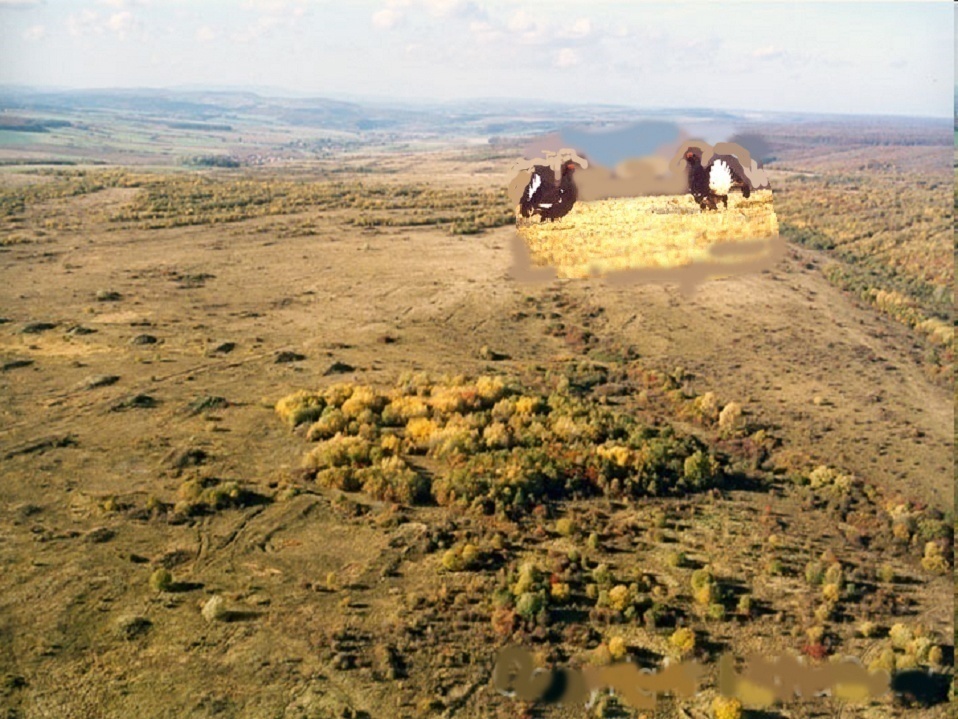 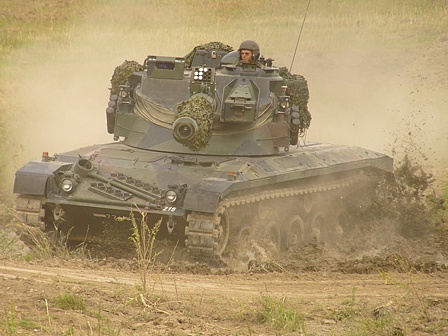 auch das ist Artenschutz
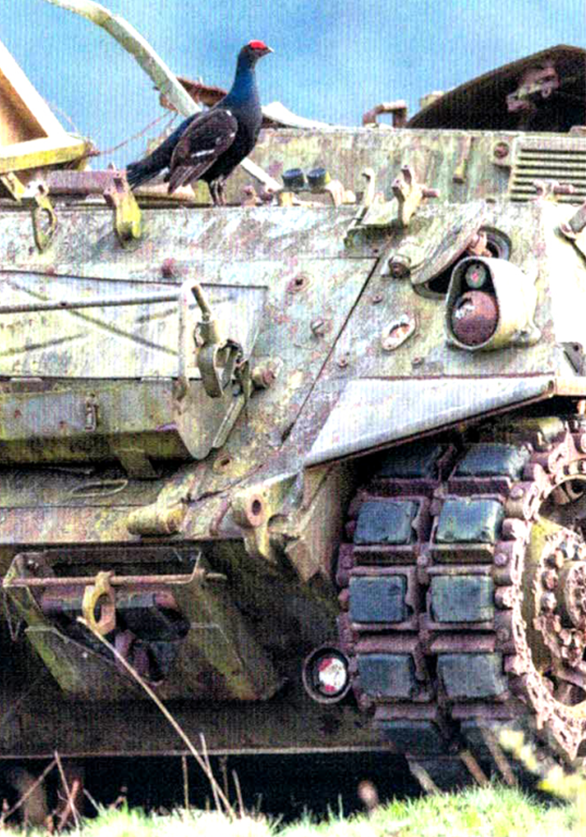 Foto: Borris 6760
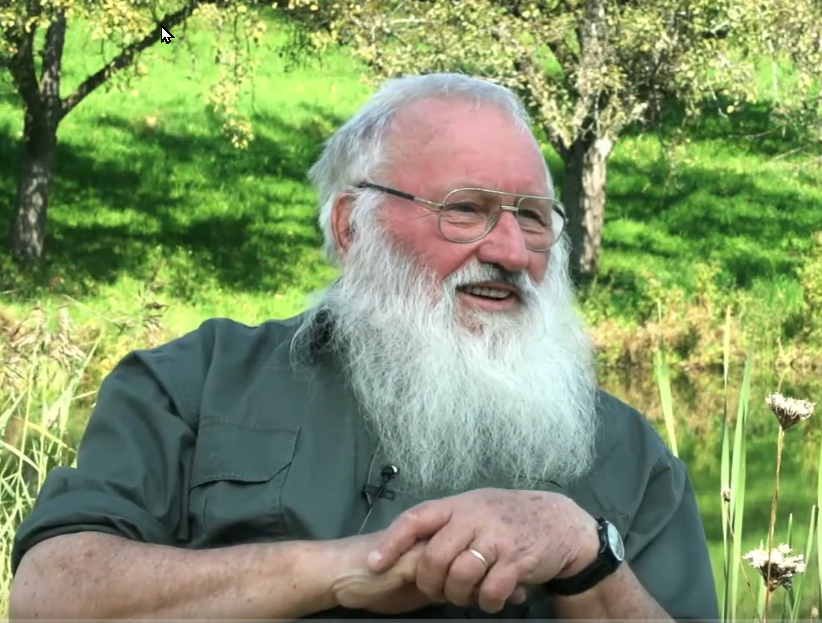 Video einschalten: 
Peter Berthold: „Artenschutz durch Biotope aus Menschenhand“
ausgeschnitten ab 27:10 bis 27:39: 
[„… haben ein neu geschaffenes Biotop für Tiere…“]
  
 https://youtu.be/nvxknFpYwVU?t=1630
Wirksamer Artenschutz kann 
kein bewahrender Naturschutz sein.

Man kann in einem Gebiet nicht alle Arten gleichzeitig schützen.
Um  viele der derzeit drastisch verschwindenden Arten zu schützen will, bedarf es eines Zielartenschutzes, 
der auf ausgesuchte Arten ausgerichtet ist.
„Habitatqualität lässt sich nur artspezifisch definieren“

[Mühlenberg, M. (1998): Populationsbiologie und Gefährdung: das Zielartenkonzept. Artenschutzreport 8, 9-14]
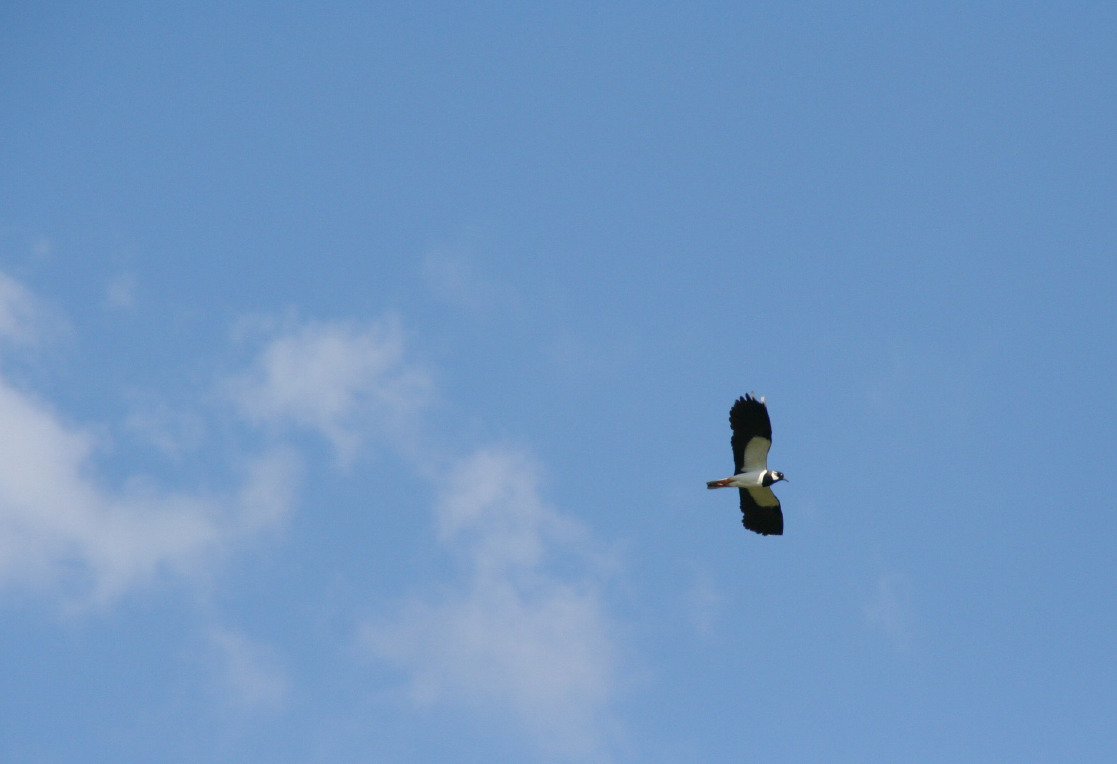 Beispiel: Kiebitz
Der Kiebitz ist ein „Kulissenflüchter“
Um ihn wieder anzusiedeln, müssen alle 
Gehölze aus dem Offenland beseitigt werden.
Foto: Geißler-Strobel
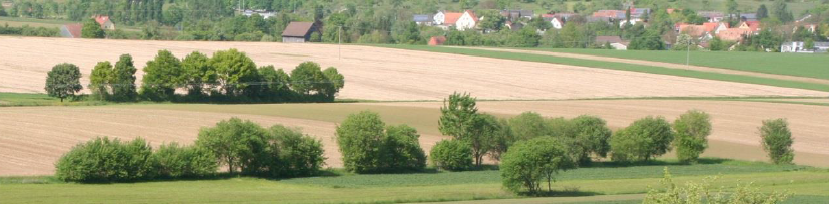 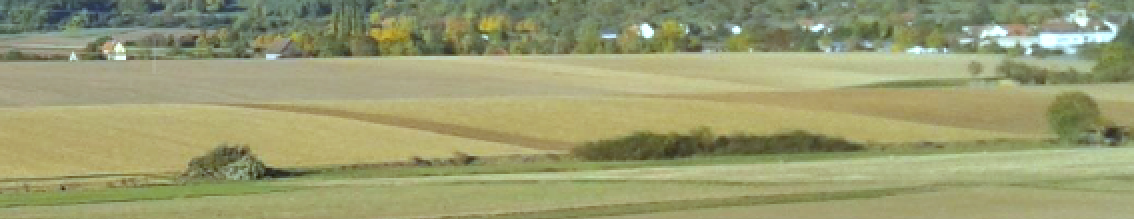 Geißler-Strobel
Aber ein solches Vorgehen richtet sich 
gegen den Wunsch einer Mehrheit in der Bevölkerung
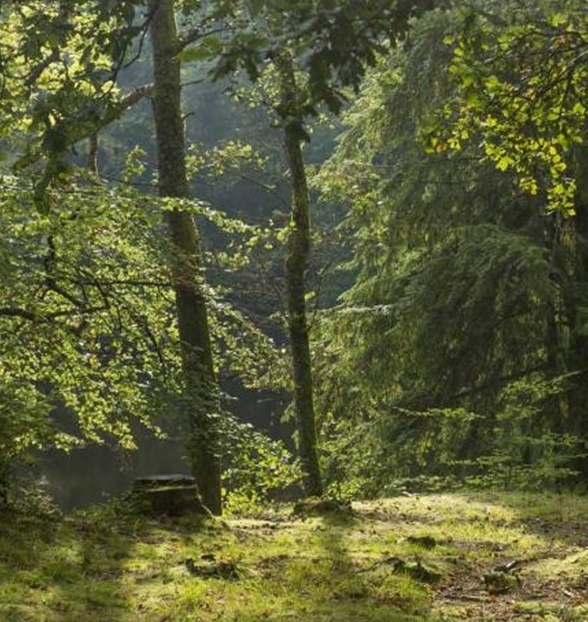 Die Bevölkerung will Wald
Insofern ist Artenschutz nicht nur eine Sache des Geldes;

sondern es ist vor allem auch eine Sache der Volksaufklärung
Zum Schluss meines Referats ein Blick 
in die 
deutsche Wald-Mythologie
Der Wald wird verehrt und gilt deswegen als unantastbar.

Der Wald ist in der deutschen Bevölkerung 
seit den napoleonischen Befreiungskriegen tabuisiert.
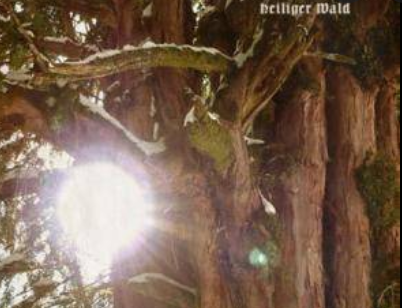 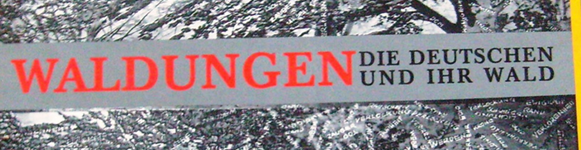 Annemarie Hürlimann (1987):
„Die Eiche, heiliger Baum deutscher Nation“
Es gelingt oft nicht, mit Vernunft und Ratio über den Wald zu sprechen.
Der Wald ist tabuisiert und mythisiert
ein Tabu ist ein 
Diskussions-Stopper
ein Mythos ist eine 
unwahre, aber faszinierende Geschichte
hier einige Sätze von dem 

(laut Presse)


„berühmtesten Förster Deutschlands“:
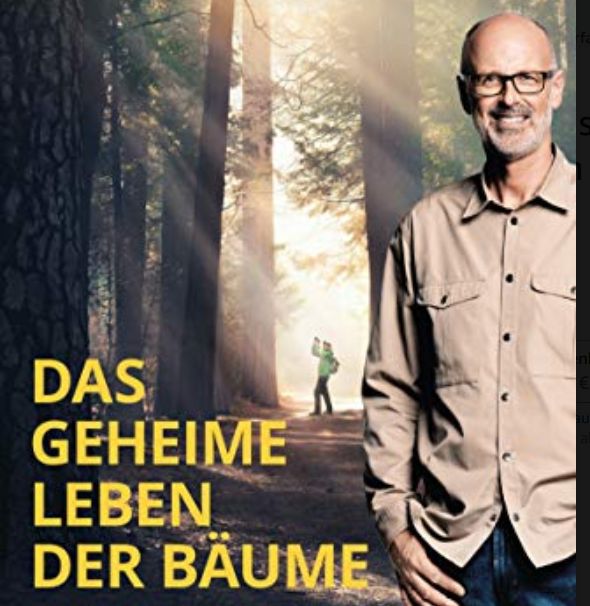 „Bäume umsorgen nicht nur liebevoll ihren Nachwuchs, sondern 
pflegen auch alte und kranke Nachbarn“
„Bäume haben ein Gedächtnis 
und empfinden Schmerzen.“
Das muss man sich mal auf der Zunge zergehen lassen.
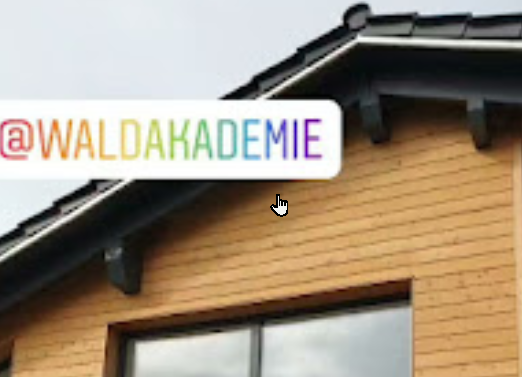 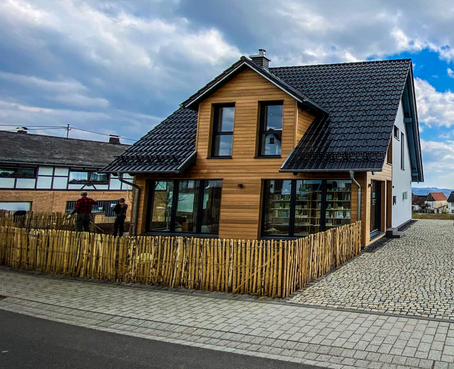 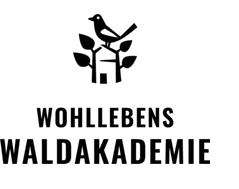 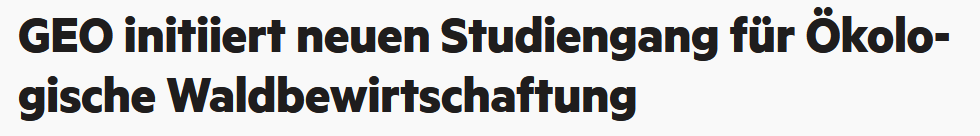 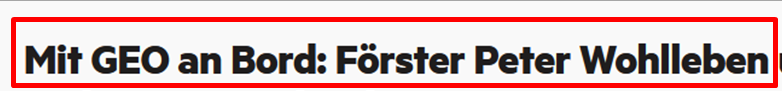 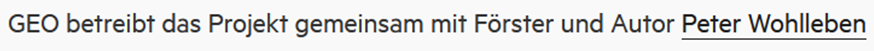 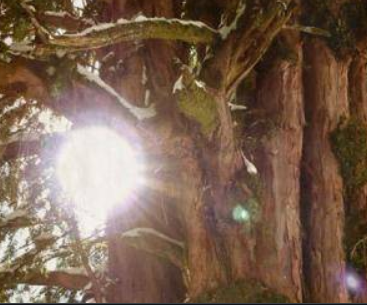 jetzt wissen wir‘s:
„<Hände in die Hosentaschen> gilt grundsätzlich für den Naturschutz"
Video einschalten:
 
Peter Wohlleben: 
ausgeschnitten ab 4:37 bis 5:04:   
[„…das ist ein ganz einfaches Rezept; das gilt grundsätzlich für den Naturschutz…“ ] 
https://youtu.be/JjsZsISdA7g?t=277
Vielleicht kann Martin Görner etwas daraus lernen,
und wir haben 
beim nächsten Artenschutz-Treffen 
unsere eigene Akademie